מיסים בעסקים
שיעור 1
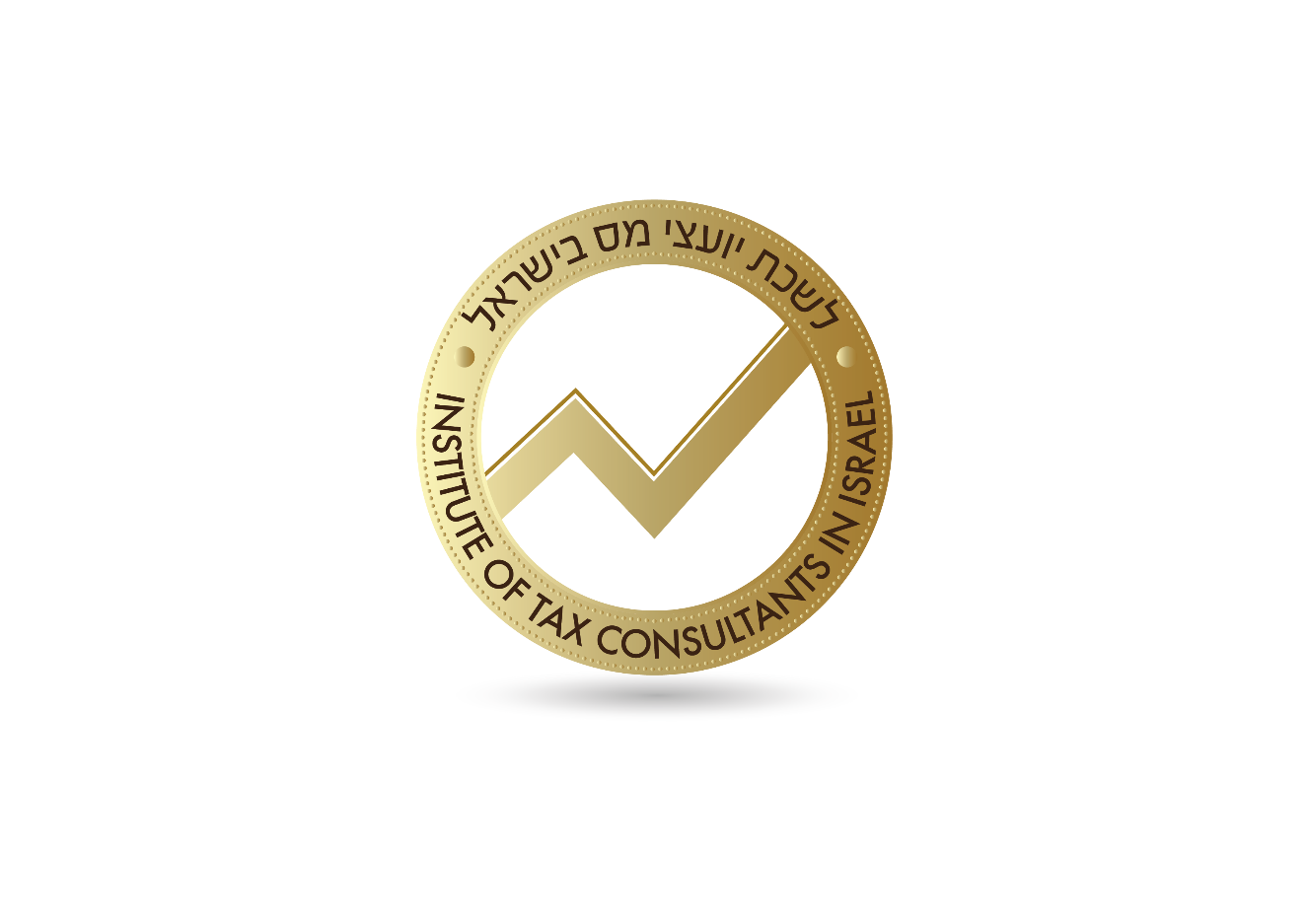 מרצה: יועצת מס גיתית שלומי, ממלאת מקום נשיא לשכת יועצי המס ויו"ר פורום המיסים בלשכה
gitit@gstax.co.ilמייל:
מה נלמד היום?
תלוש השכר כראי לחוקי המס ודיני העבודה מנקודת מבטו של העסק הקטן.
כיצד מחשבים מס הכנסה וביטוח לאומי .
מה אנו למדים מתלוש השכר ומה חייב להופיע בתלוש השכר.
חיסכון וסיוע לעצמאים – פרק ב' לחוק ההסדרים
טיפים במיסוי וביטוח לאומי
מתי כדאי לפעול כיחיד או כחברה?
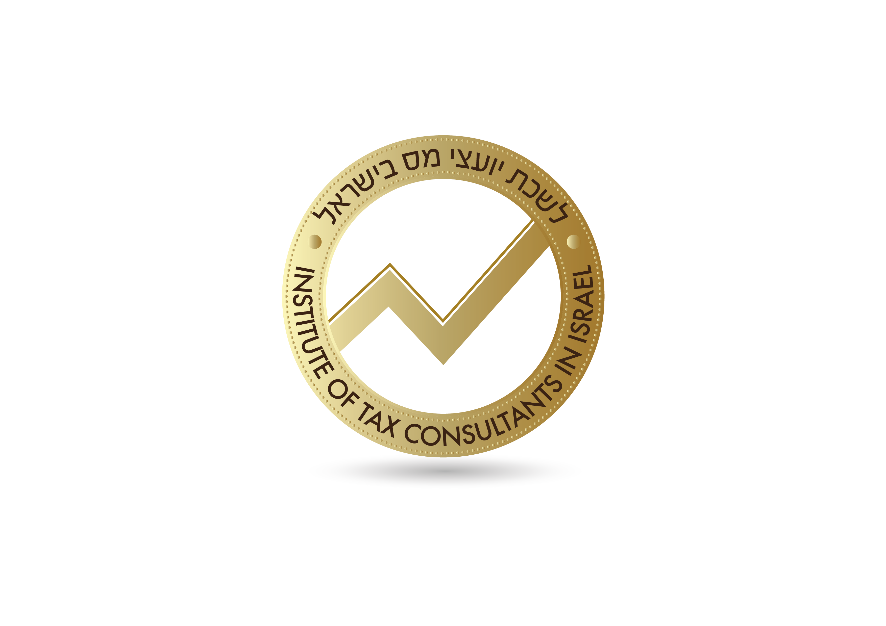 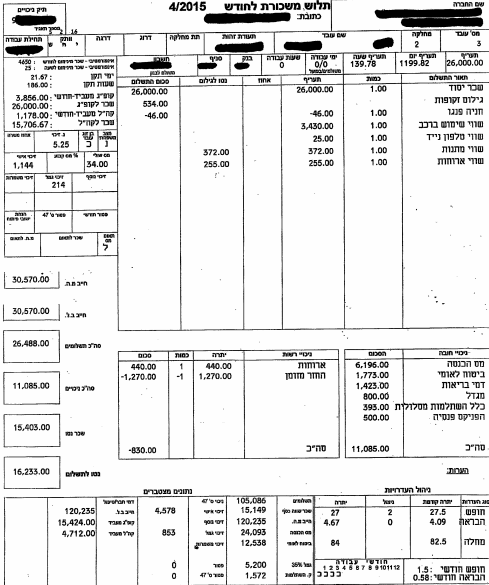 תכולת תלוש השכר
פרטי העובד ופרטי המעביד (תיק ניכויים וח.פ./ עוסק מורשה)
פירוט מרכיב השעות הרגילות, השעות הנוספות ונסיעות
פירוט ימי העבודה שצריך לעבוד ועבודה בפועל (מספר ימים ושעות)
פירוט הפקדות לפנסיה – עובד מעביד ופרטי חברת הביטוח. 
פירוט חופשה / הבראה/ דמי מחלה – ניצול בפועל ויתרה צבורה.
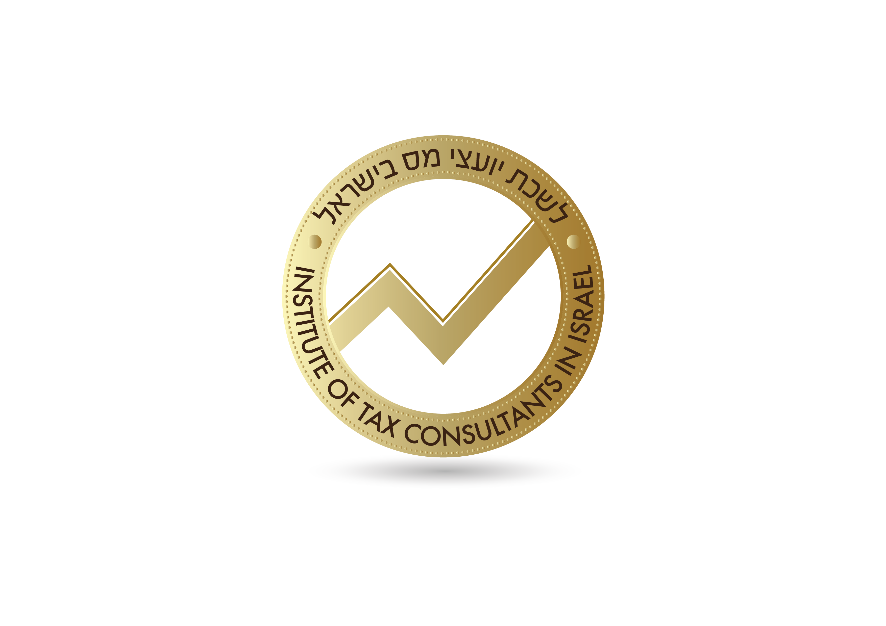 על מה מחשבים מס הכנסה ?
שכירים:
כל רכיבי השכר למיניהם .
כל טובת הנאה או קצובה , בין במישרין או בעקיפין , בין בכסף או בשווי כסף .
כל תשלום לכיסוי הוצאותיו של העובד .
השתלמות, שכ"ד, שווי פלאפון, שווי רכב, הוצ' חו"ל, מתנות, ביגוד.
עצמאיים : 
על הרווח השנתי המתואם .
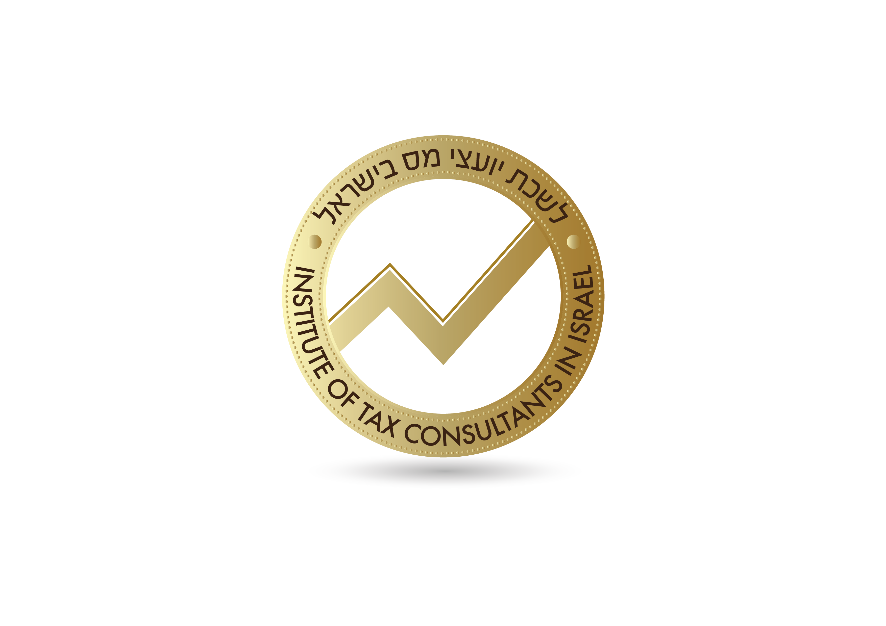 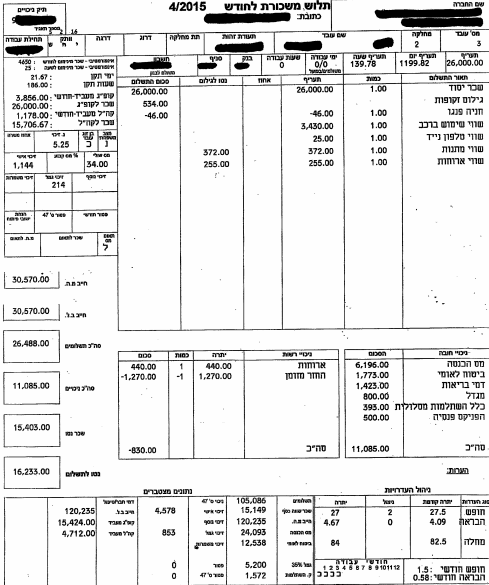 איך מחשבים מס בישראל?
להלן טבלת מדרגות המס להכנסת עבודה נכון לשנת 2019 (לרוב מדרגות אלה מתעדכנות מדי שנה) מדרגות המס זהות לשכיר ולעצמאי
*** על הכנסה מעל 649,560 ₪ יחול מס יסף בשיעור 3%
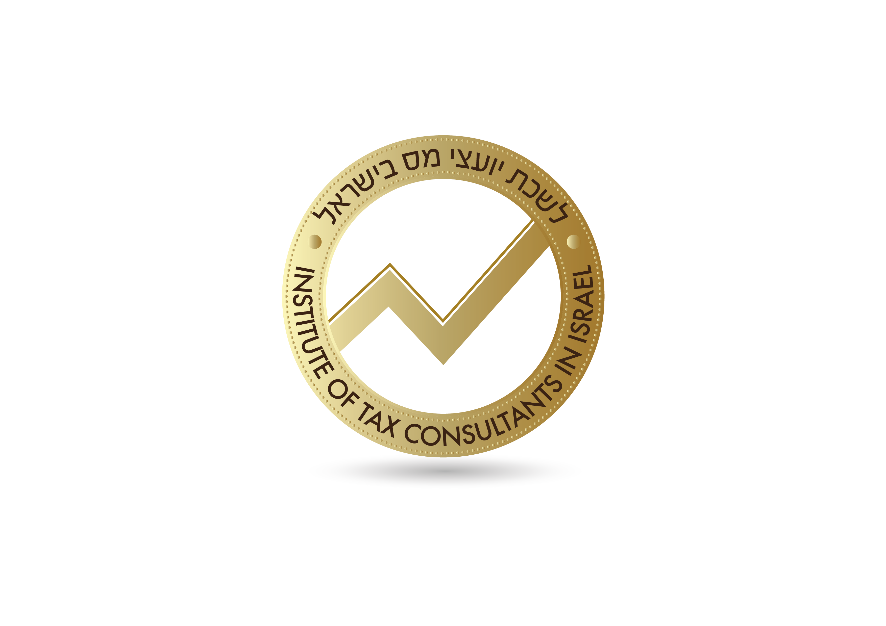 דוגמה מספרית לחישוב המס החודשי, להכנסה בסך – 10,273₪ לרווקה
ובסך הכל תחויב במס הכנסה בסך של 1,258 ₪ לחודש. 

האם זהו מס סופי?
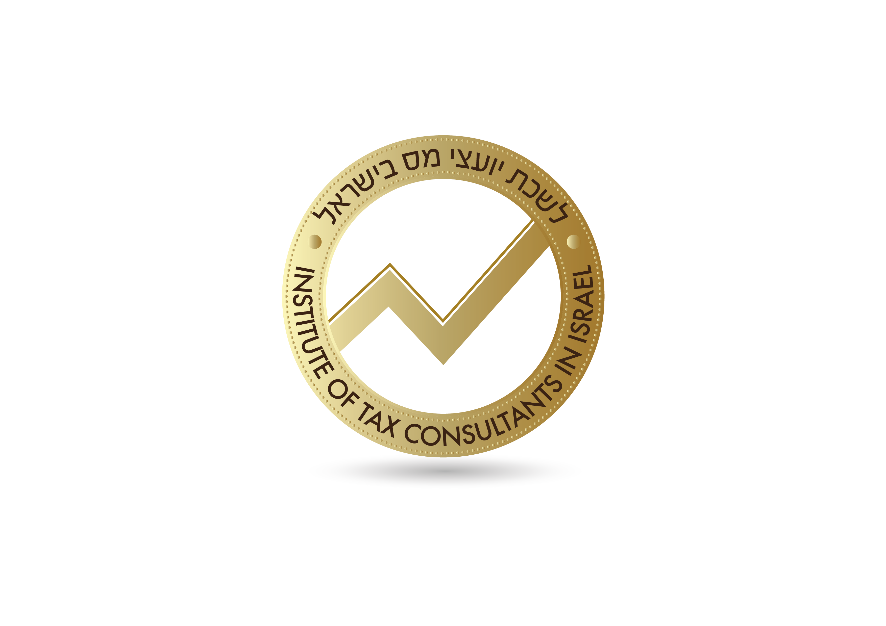 נקודות זיכוי
נקודת זיכוי היא הפחתה (זיכוי) מגובה מס ההכנסה על ההכנסה החייבת במס. קיימת רשימה סגורה של קריטריונים אשר עמידה בהם מקנה נקודות זיכוי.
שווי נקודת זיכוי 2019:
שנתי: 2,616 ₪ 		חודשי: 218 ₪ 
לכמה נקודות זיכוי אני זכאי?
תושב ישראל				2.25
תושבת ישראל				2.75
בגין ילדים ( תלוי גיל )				1-2		
תושב/ת עם ילד נטול יכולת 			4.25/ 4.75
תושב גרוש המשלם מזונות לגרושה / ילד	 	3.25
תושב/ת ישראל חד הורי/ת 			3.25/ 3.75
תושב ישראל חייל/חיילת משוחרר/ת		4.25/ 4.75 
(בכפוף לסייגים בהתאם לחודשי השירות)
תושב/ת ישראל שסיים תואר ראשון בשנת המס העוקבת לסיום התואר או זו שלאחריה  3.25/ 3.75
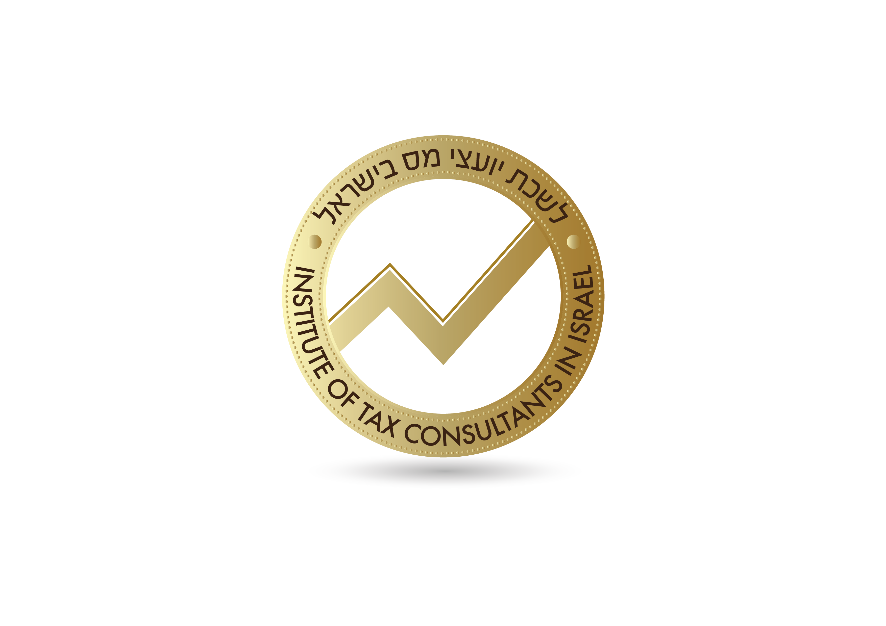 חישוב המס בניכוי נקודות זיכוי
מס הכנסה לפי מדרגות המס 1,258 ₪ לחודש. 

נקודות זיכוי עובדת 	* שווי נקודת זיכוי לחודש
2.75* 218 ₪ = 599 ₪ 

מס הכנסה לתשלום בניכוי נקודות זיכוי
1,258 ₪ – 599 ₪  = 659₪ 

סה"כ מס לתשלום :	659₪ 

סופי?
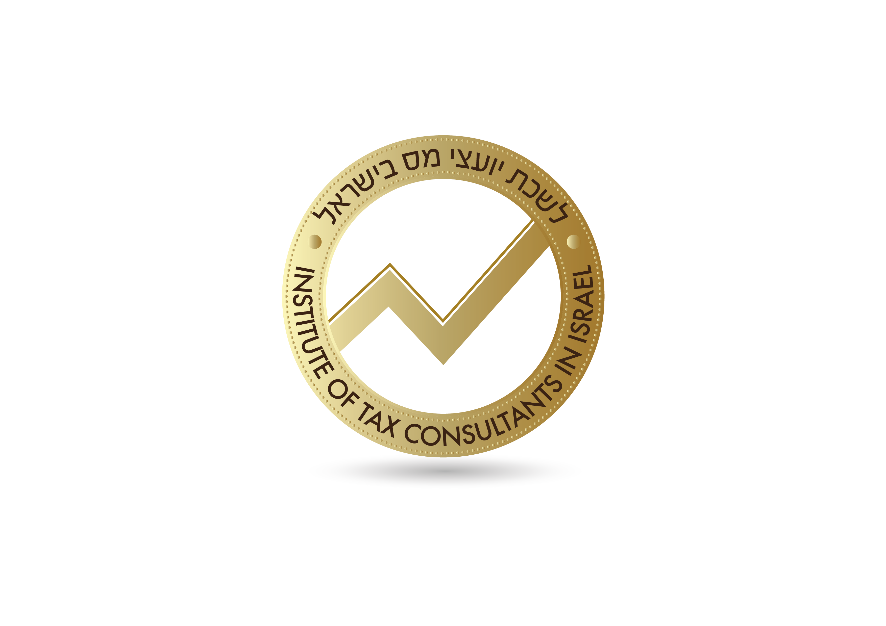 זיכוי ממס בגין הפרשות לגמל
בהנחה כי שכר העובדת מורכב משכר מבוטח (לפנסיה) ושווי רכב לפי החלוקה שלהלן:
שכר מבוטח לפנסיה 			8,273 ₪ 
שווי רכב				2,000 ₪
					10,273 ₪ 
הפרשת העובדת 6%		496₪
זיכוי ממס 35% 		(173₪)
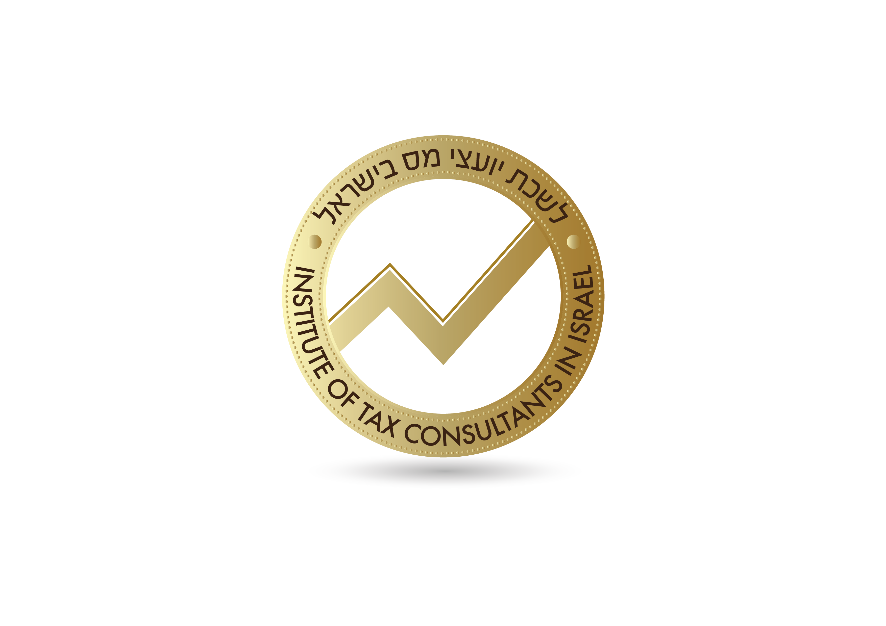 סיכום חישוב המס
מס לפי מדרגות המס 1,258 ₪ 

מינוס 2.75 נקודות זיכוי = 599₪ 

מינוס  35% זיכוי במס על הפקדות בגמל =173 ₪ 

מס סופי לתשלום : 486₪
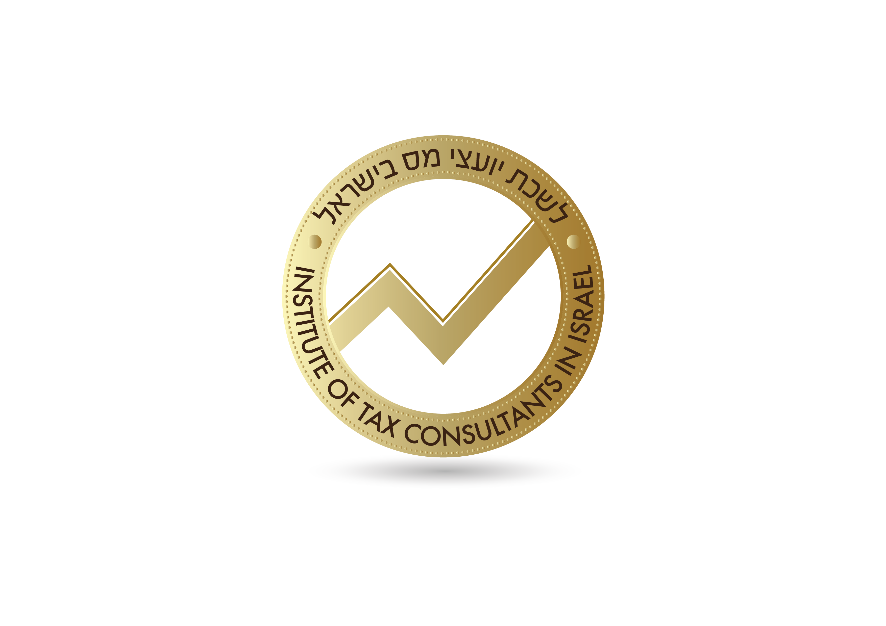 הוצאות מוכרות
אש"ל בישראל – הוצאות אש"ל בישראל מותרות רק בגין לינה.
עד 125$ - מלא הסכום, מעבר לזה תוכר 75% מההוצאה ומינימום 125$ ליום. 
הוצאות בגין עבודה מהבית – הכרה בחלק יחסי של הוצאות מימון משכנתא, הוצאה יחסית של שכ"ד, חשמל, ארנונה, ציוד משרדי, קו טלפון ועוד.  
מתנה בשל קשר עסקי (עובד/ ספק) עד תקרה של 210 ₪ לשנה לאדם
איך מחשבים מס לעצמאי?
חישוב ההכנסה החייבת במס תהיה לאחר הפחתת הניכויים המוכרים במס 
ניכויים:
11% הפרשה לגמל (בתנאי שהפקיד 16.5% מהרווח עד לתקרה של 211,200)
211,200*16.5% = 34,848           34,848*0.11/0.165 = 23,232
קרן השתלמות – תקרה להפקדה : 264,000 
מאחר ובדוגמה שלנו לא מגיע לתקרה יפריש 4.5% * 210,000 ₪   = 9,450₪ , 
52% מהסכומים ששילמתי לביטוח לאומי   (15,433שנתי) .
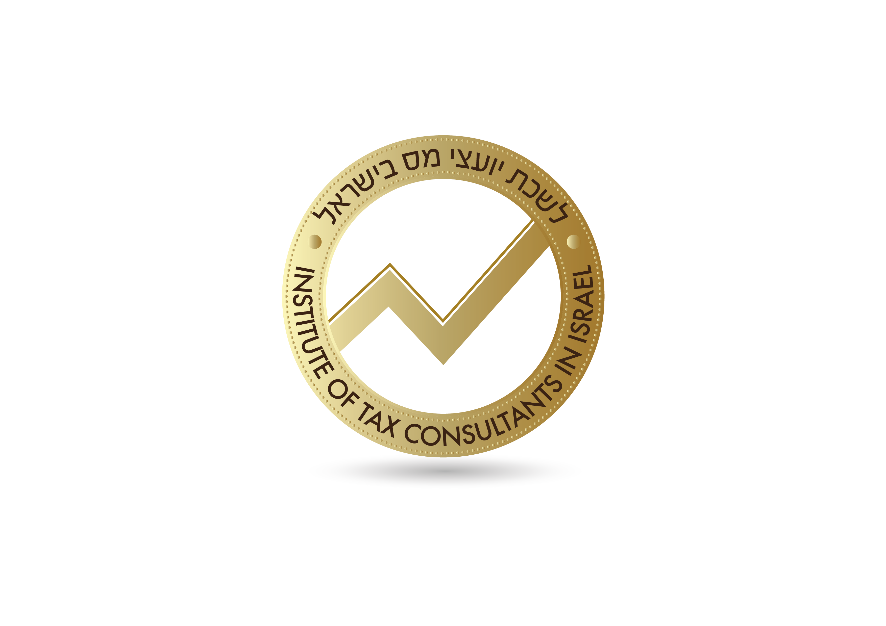 חישוב המס לפי מדרגות המס
ובסך הכל יחויב במס הכנסה בסך של 24,313 ₪ שנתי. 

האם זה המס הסופי?
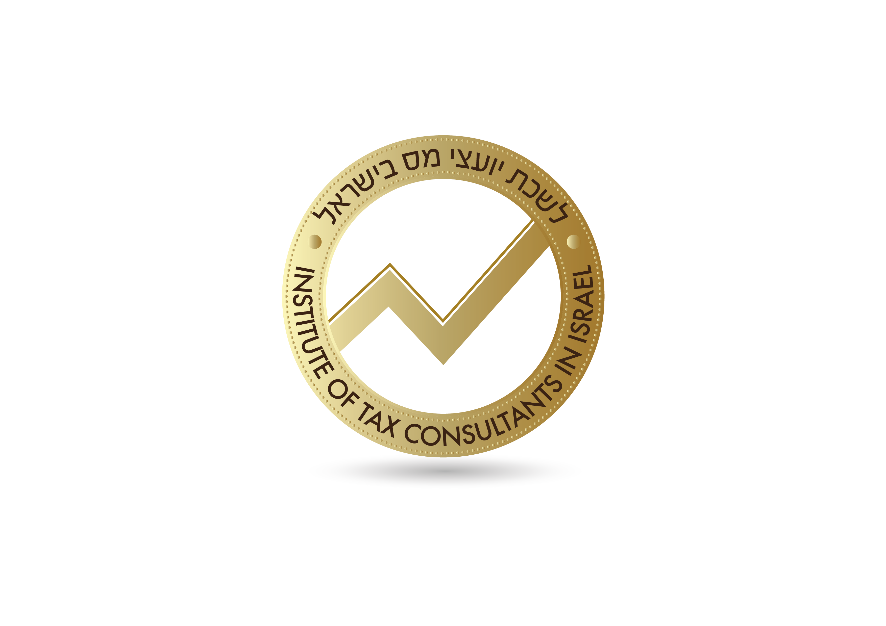 חישוב המס הסופי
מס הכנסה לפי מדרגות המס 24,313 ₪ שנתי. 

מינוס - נקודות זיכוי עצמאי (גבר)* שווי נקודת זיכוי שנתי
2.25* 2,616₪ = 5,886 ₪ 

מינוס  זיכוי של ההפקדה לגמל או ההפקדה לביטוח חיים מהסך שלא הוכר:
סכום הפקדה מרבי בניכוי ניכוי מרבי:  5.5% X 211,200 ₪ = סכום ההפקדה (11,616 ₪ ) X 35% זיכוי.
 34,848₪  - 23,232₪ = 11,616 ₪   

שווי מרבי לזיכוי ממס:
11,616 ₪ * 35% זיכוי ממס = 4,065₪
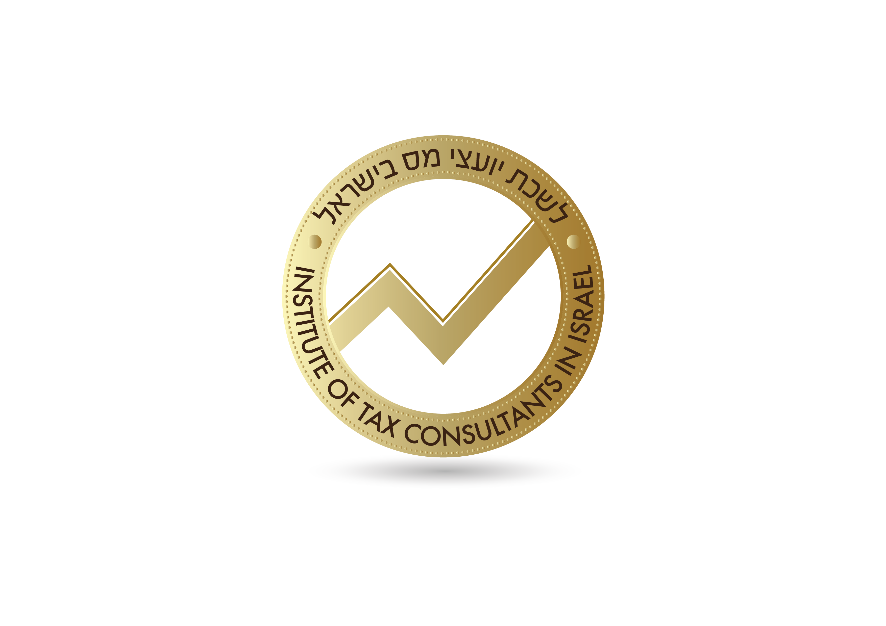 חישוב דמי בריאות וביטוח לאומי לשכירים
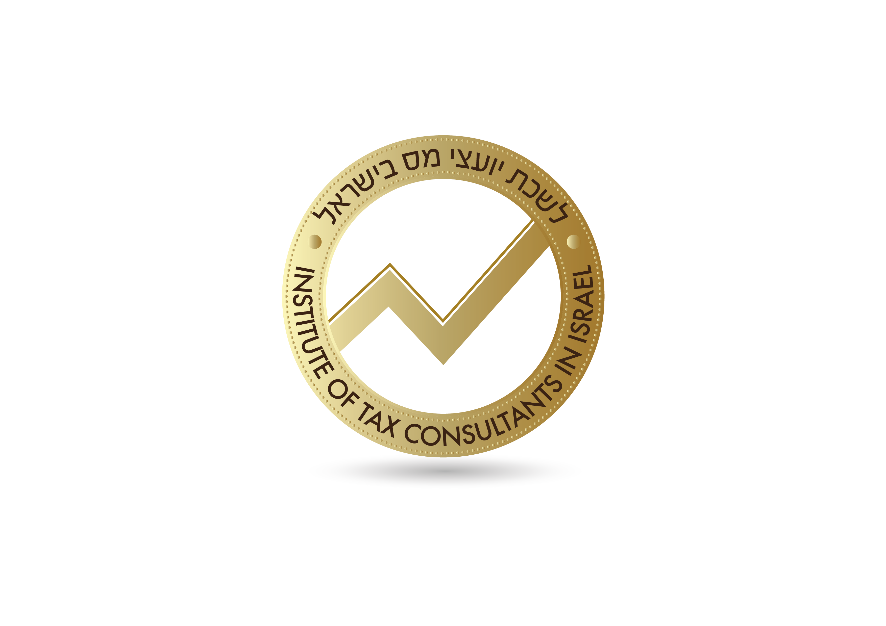 חישוב דמי הביטוח הלאומי ומס הבריאות החודשי, למשכורת בסך 10,273₪
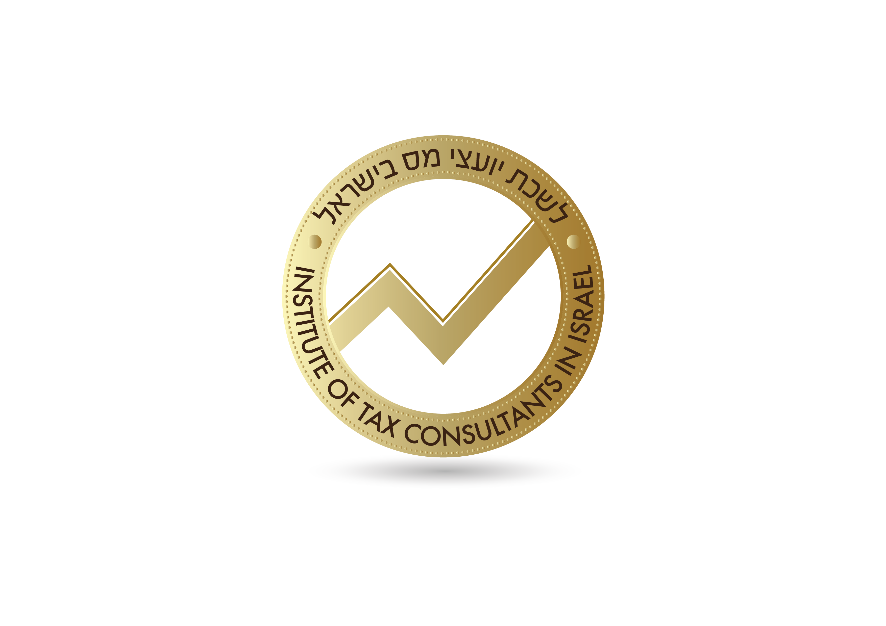 חישוב עלות מעביד חודשית, למשכורת בסך 10,273₪
סה"כ עובד + מעביד = 1,240 ש"ח
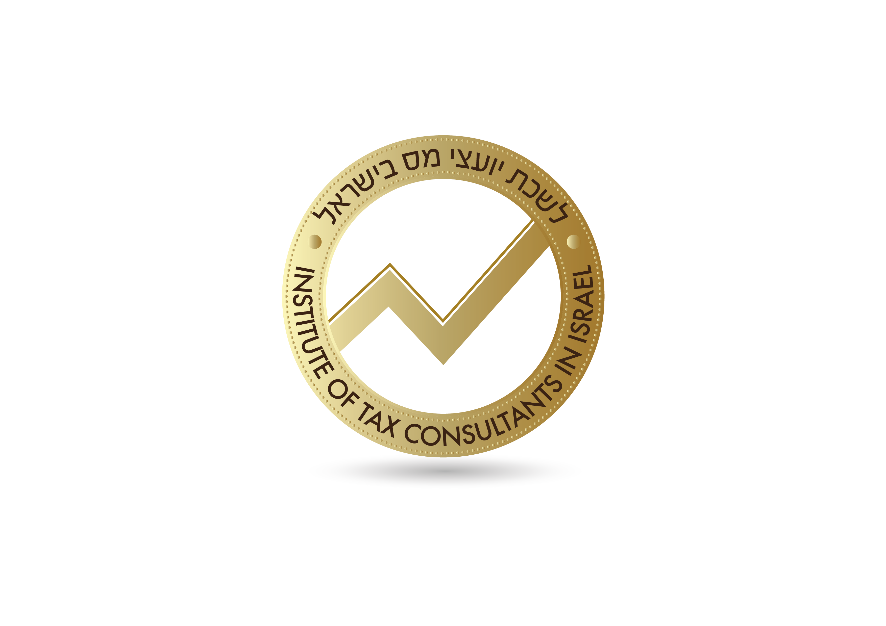 חישוב דמי בריאות וביטוח לאומי לעצמאים
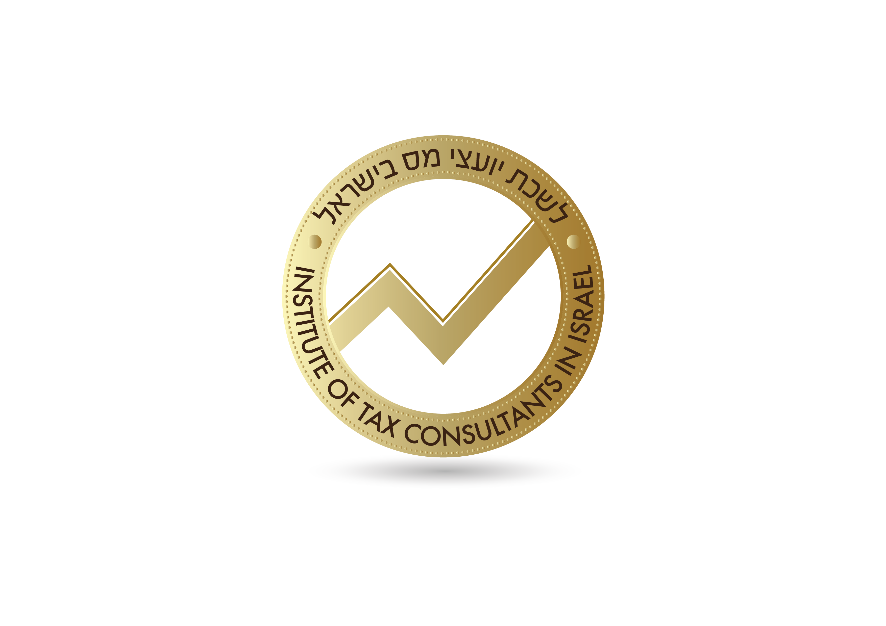 **גמלה חוסמת
חישוב דמי הביטוח הלאומי ומס הבריאות החודשי לעצמאי להכנסה של 10,273 ₪
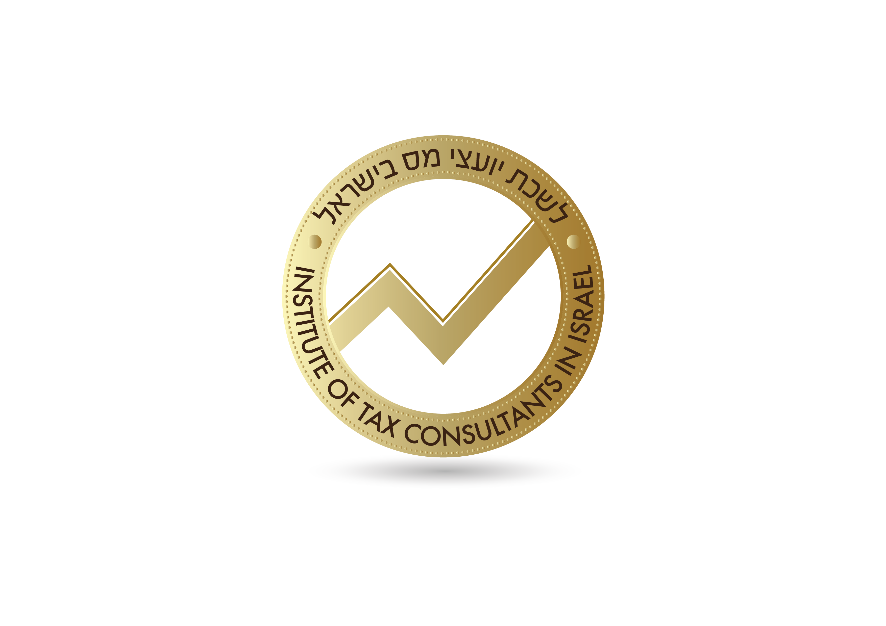 חוק הפנסיה
הפקדה לפנסיה – בהתאם לצו הרחבה (נוסח משולב) לפנסיה חובה לפי חוק הסכמים קיבוציים, התשי"ז 1957 נקבע כי כל עובד אשר אינו מבוטח בביטוח פנסיוני מיטיב זכאי להיות מבוטח ולבחור, בהודעה בכתב למעסיקו, בפנסיה מקיפה/ קופת גמל לקצבה בתנאי שתכלול כיסויים למקרי מוות ונכות.
בכל מקרה בו לא יקבל המעביד הודעה כאמור, אזי המעביד יבטח את העובד בקרן פנסיה מקיפה חדשה. העובד יהיה רשאי לבחור או לעבור לקופת גמל אחרת ובתנאי שתכלול כיסויים למקרי מוות ונכות.
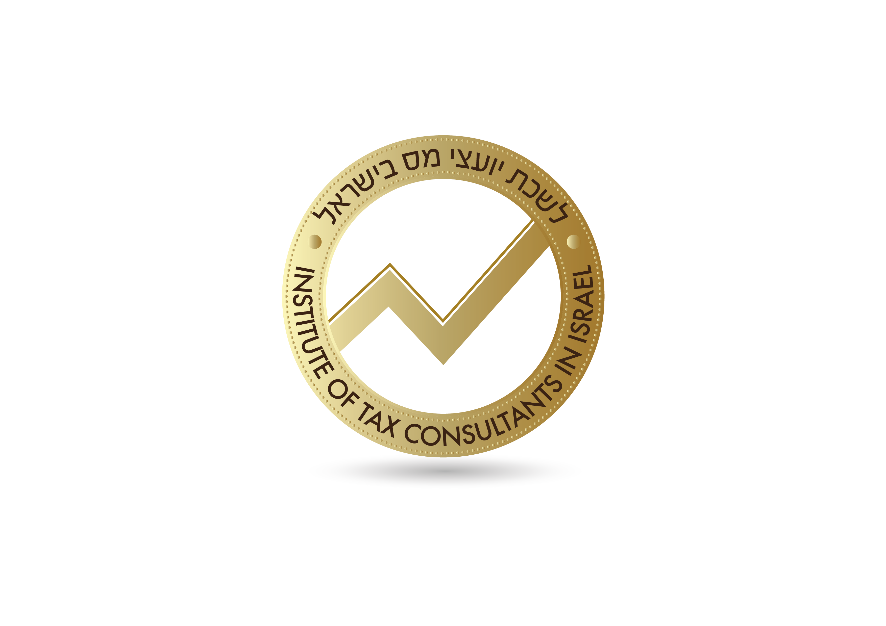 ביטוח פנסיוני מיטיב
ביטוח לעובד אשר שיעור ההפקדות הביטוחיות לפנסיה מקיפה / קופת גמל גבוה משיעור ההפקדות הקבוע בצו ההרחבה
ההפקדה לפנסיה כוללת את חלק העובד 6% וחלק המעסיק 6.5% (בנוסף מוטל על המעביד להפקיד לפיצויים סך של 6% מהשכר המשולם לעובד כאמור בסעיף פיצויים שלהלן ובסך הכל ההפקדות  סוציאליות 18.5%).
על ההפקדות לפיצויים חל סעיף 14 לחוק
חלק העובד ינוכה משכרו ויועבר לחברת הביטוח ע"י המעביד.
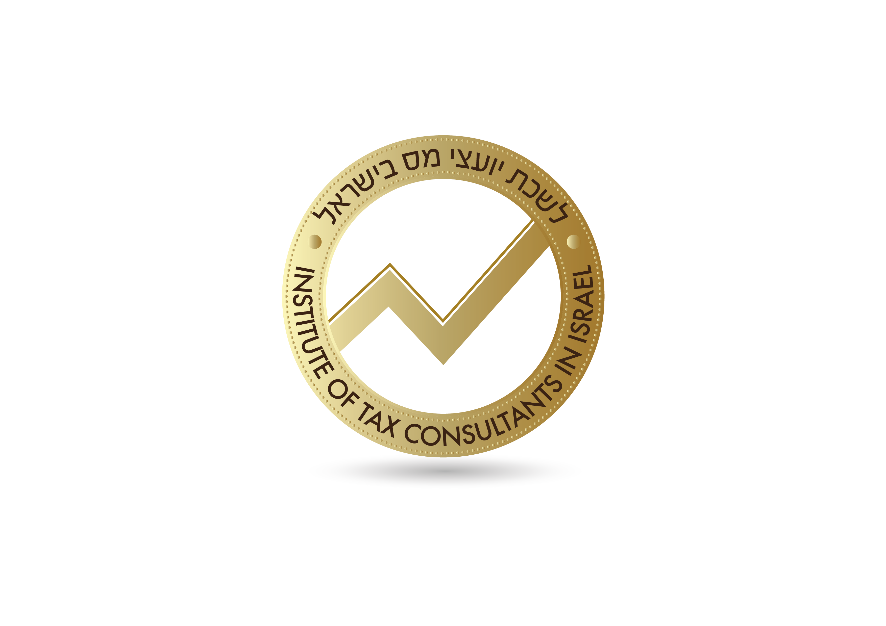 דוגמה לחישוב פיצויים בתנאי סעיף 14
עובדת עבדה 3 שנים

	שכר  לחודש בשנה 1        שכר  לחודש בשנה 2	    שכר לחודש  שנה 3
     	 5,000 ₪ 			6,000 ₪ 		    	8,000 ₪ 
הפרשה 6%	 3,600 ₪			4,320 ₪			5,760 ₪ 
שנתית 
סה"כ הפקדות לפי 6%: 	13,680 ₪.

משמעות - שיעור  הפיצויים המוגן מפני עליית השכר 8.33%/6% = 72% 
	 
מה החבות לפיצויים ( במידה ולא היה סעיף 14 ) – שכר חודשי אחרון X הוותק.

קרי - 		8,000*3 = 24,000 ₪
ז"א על המעביד להשלים לפיצויים סך של 24,000-13,680 = 10,320 ₪
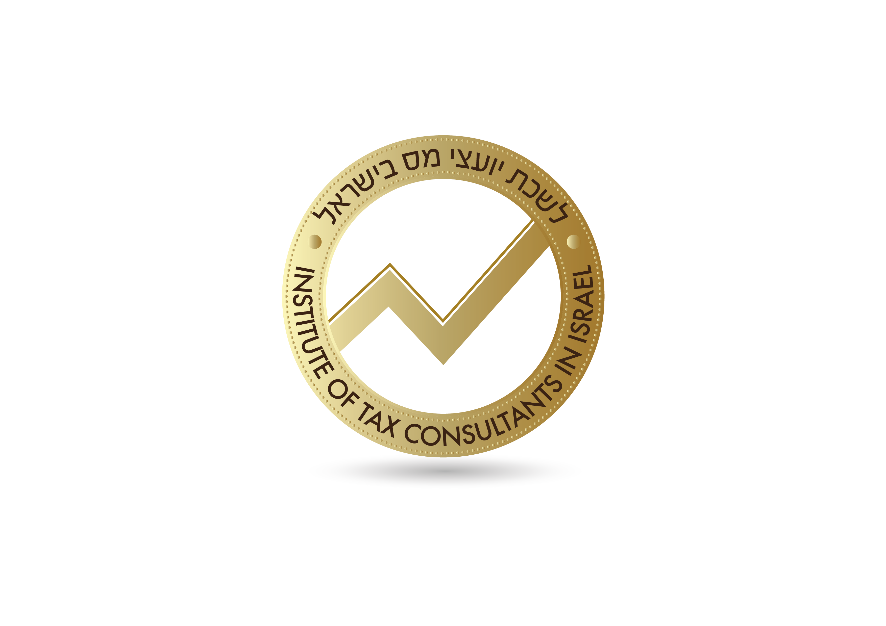 אבל בפועל , מאחר והמעסיק הפקיד לעובד לפיצויים במסגרת חוק הפנסיה או תחת סעיף 14 הוא היה מוגן והשלים את חלקו באופן סופי על 72 אחוז מהשכר . 6/8.33 אחוז .


ובדוגמה שלנו:

במקום השלמה לפיצויים של 10,320 ₪ .

עליו להשלים את תשלום הפיצויים לעובד בסכום של  6,720 ₪ בלבד.

למה : 

28%*8,000 = 2,240 ₪ לשנה

2,240 ₪ * 3שנות וותק  = 6,720 ₪ 


סך החיסכון : 3,600 ₪ .
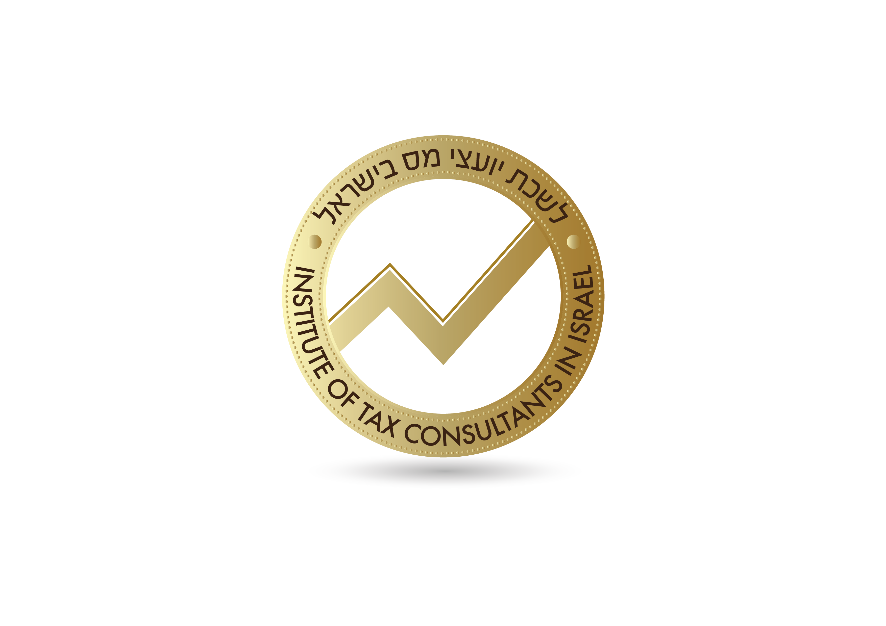 מהו המועד החוקי להפקדות סוציאליות?
עובד שהתקבל לעבודה כשהוא מבוטח בביטוח פנסיוני כלשהו זכאי לביצוע ההפקדות החל מהיום הראשון לעבודתו. ההפקדות יבוצעו רטרואקטיבית ליום תחילת עבודתו לאחר 3 חודשי עבודה או בתום שנת המס – המועד המוקדם מבניהם.

עובד שהתקבל לעבודה כשהוא לא מבוטח בביטוח פנסיוני כלשהו העובד יהיה זכאי לביטוח פנסיוני ולביצוע ההפקדות, מיד בתום 6 חודשים מתחילת העבודה (להלן: "תקופת ההמתנה").
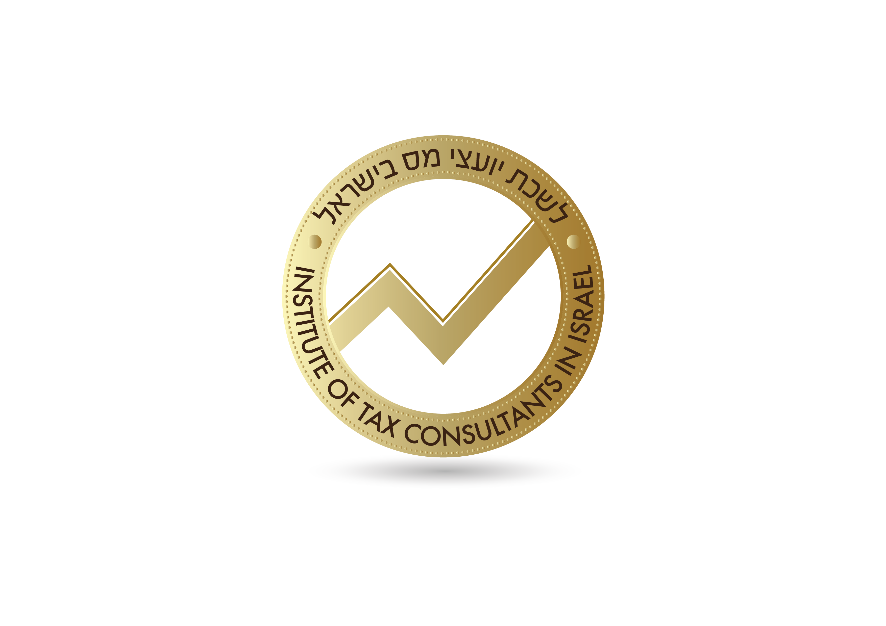 ההפקדות הפנסיוניות יחולו גם על העובדים הבאים:
עובד מגיל 21 ועובדת מגיל 20 ובלבד שבמקרה בו החלו עבודתם לפני הגיעם לגיל זה, תילקח בחשבון תקופת עבודתם כ"תקופת ההמתנה" לעניין מועד תחילת ההפקדות הפנסיוניות.

מהו בסיס השכר אשר בגינו יופקדו ההפקדות הפנסיוניות (השכר המבוטח)?
השכר המבוטח הוא השכר הכולל את שכר הבסיס ואת כל התוספות הקבועות מהן נהנה העובד.  

מהי תקרת השכר להפקדות הפנסיוניות? (לפי צו ההרחבה)
תקרת השכר להפקדות הפנסיוניות הינה השכר הממוצע במשק. מכאן כי חובת הביטוח הפנסיוני תחול על השכר המשולם לעובד או השכר הממוצע במשק – לפי הנמוך מבין השניים.
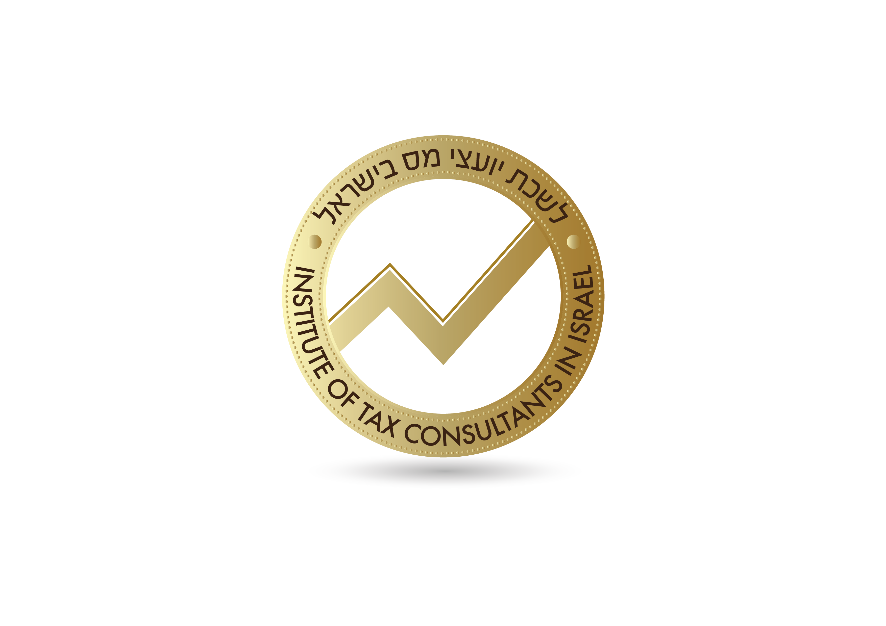 חוק פנסיה חובה לעצמאים – חובת ההפקדה
החל מיום 1.1.2017, יפקיד עצמאי תשלומים לקופת גמל לקצבה בשל הכנסה חייבת בהפקדה, בשנת מס.
עצמאי לא יהיה חייב להפקיד לקופת גמל במקרים אלה:
עצמאי שמתקיים לגביו, בתום שנת המס, אחד מאלה:
טרם מלאו לו 21 שנים;
הוא הגיע לגיל פרישה מוקדמת (60);
טרם חלפו 6 חודשים מהמועד שבו העצמאי נרשם לראשונה כעוסק לפי חוק מע"מ;
עצמאי שמלאו לו 55 שנים ביום 1.1.2017.
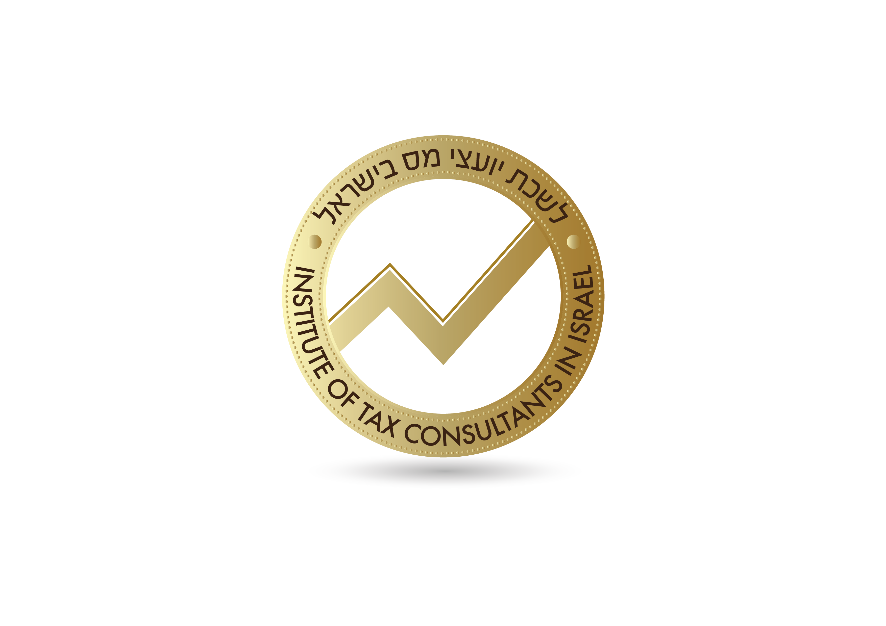 חוק פנסיה חובה לעצמאים – שיעור ההפקדה
העצמאי יפקיד לקופת גמל 4.45% מהכנסתו החייבת בהפקדה על חלקה שאינו עולה על מחצית השכר הממוצע במשק;
     עד הכנסה של 5,136 ₪                     228 ₪ לחודש  
העצמאי יפקיד לקופת גמל 12.55% מהכנסתו החייבת בהפקדה על חלקה שעולה על מחצית השכר הממוצע במשק ואינו עולה על השכר הממוצע במשק.
על חלק ההכנסה מ 5,136 ₪ ועד  10,273 ₪                  644  ₪ לחודש  
דהיינו, המשתכר בשכר הממוצע במשק או למעלה ממנו, יידרש להפקיד סך של 872 בחודש (10,464 ₪  בשנה)
לעניין זה "הכנסה חייבת בהפקדה" הינה הכנסה לפי סעיפים 2(1) או 2(8) לפקודת מס הכנסה (מתן שירותים, עיסוק במקצועות חופשיים, עסק או חקלאות) לאחר הניכויים שהותרו ממנה ולפני הקיזוזים 
 והפטורים שהותרו ממנה, ולמעט תשלומים ממרכיב חיסכון למצב אבטלה.
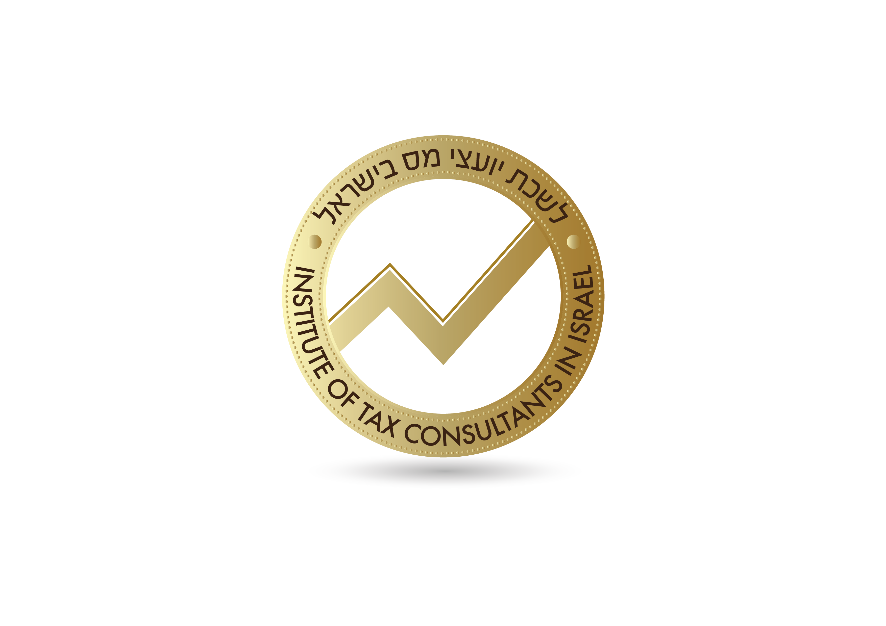 חוק פנסיה חובה לעצמאים – תוצאות ההפקדה
התנאים למשיכת הכספים :
1.במצב שבו עצמאי חדל לעסוק במשלח ידו או סגר את עסקו, או מצב שבו הגיע העצמאי לגיל פרישה, ואין לו הכנסה חייבת בהפקדה ( הכנסה מ 2(1) או 2(8)). 

2.א- תנאי סף למשיכה בעת סגירת עסק או סיום משלח יד: הפקדה לקופת גמל לקצבה בעבור שנתיים לפחות מתוך 3 שנות המס שקדמו למועד המשיכה.  

 ב - תנאי סף למשיכה בעת פרישה: הפקדה לקופת גמל לקצבה או לקופת גמל לתגמולים עבור 2 שנות מס לפחות מתוך 4 השנים שקדמו למועד הפרישה.

אופן משיכת הכספים 
בפרישה – בסכום הוני אחד 
בסגירת  עסק -   בפריסה ל – 3 תשלומים.
לדוגמא 1/3 מיתרת הקרן הצבורה הוא 100,000 ₪ - תשלום 1 – 90000 תשלום 2 = 5,000  תשלום 3=5,000 .
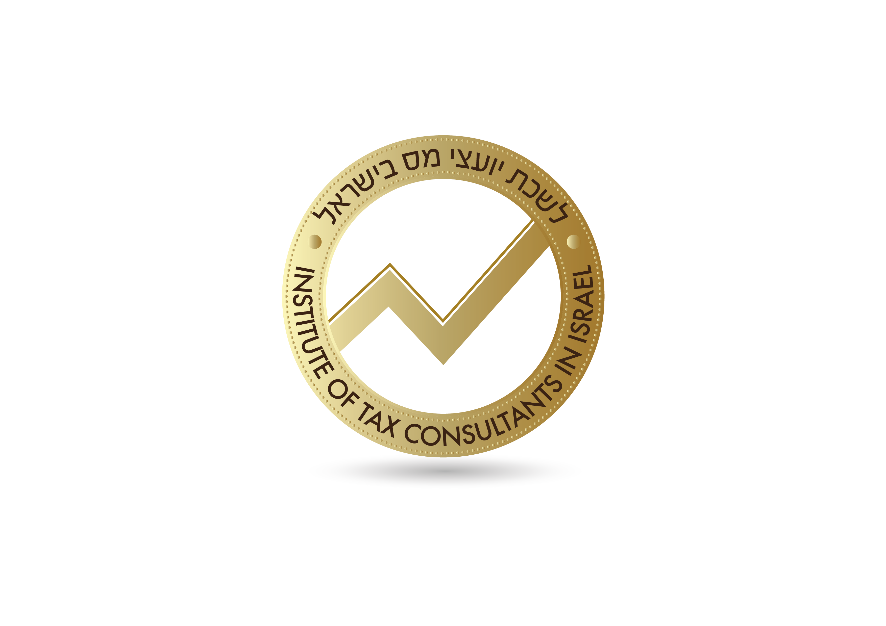 חוק פנסיה חובה לעצמאים – תוצאות ההפקדה
כמה ניתן למשוך בעת סגירת עסק או סיום משלח יד? והכל בפטור ממס !

 1/3 מהקרן הצבורה בקופת הגמל  			
או 						     כנמוך 		  
12,200 ₪ כפול מספר שנות ההפקדה לקופת גמל לקצבה. 			   

שימו לב לראשונה העצמאים זכאים למשיכה הונית פטורה ממס מקרן פנסיה או קופ"ג לקצבה והבשורה העיקרית כאן שזה חל גם רטרו על וותק וכספים שהופקדו טרם תחולת החוק.

בכל מקרה במידה ו1/3 מהקרן הצבורה נמוך מ 3 פעמים שכר מינימום, יהיה ניתן למשוך סכום זה לפחות . (במידה ולא היו יותר מ 2 משיכות בעבר) 
   
לעניין זה "מצב אבטלה" ביחס לעצמאי הינו מצב שבו עצמאי חדל לעסוק במשלח 
ידו או סגר את עסקו, או מצב שבו הגיע העצמאי לגיל פרישה, ואין לו הכנסה 
חייבת בהפקדה.
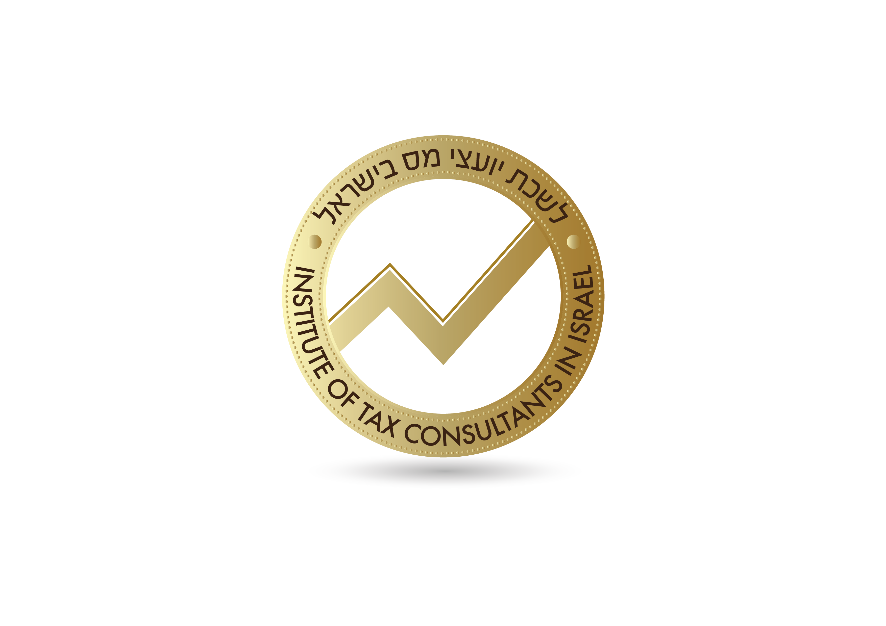 חוק פנסיה חובה לעצמאים – תוצאות ההפקדה
דמי הביטוח הלאומי פחתו מ-6.72% ל-2.87% על חלק השכר שאינו עולה על 60% מהשכר הממוצע, ועלו מ-11.23% ל-12.83% על החלק העולה על 60%.
על מנת לייצר הכנסה פנויה לעצמאים לצורך הפקדה לפנסיה הופחתו שיעורי הביטוח הלאומי לעצמאים, כך שבגין הכנסתו של העצמאי עד לגובה של 21,000 ₪ ישלם פחות דמי ביטוח לאומי ביחס לערב החקיקה.

הזכאות להטבות מס לעצמאים בגין הפרשה לחיסכון פנסיוני תעלה מ-16% מההכנסה המזכה ל-16.5%, באמצעות הגדלת הטבת המס לזיכוי מ-5% ל-5.5%.
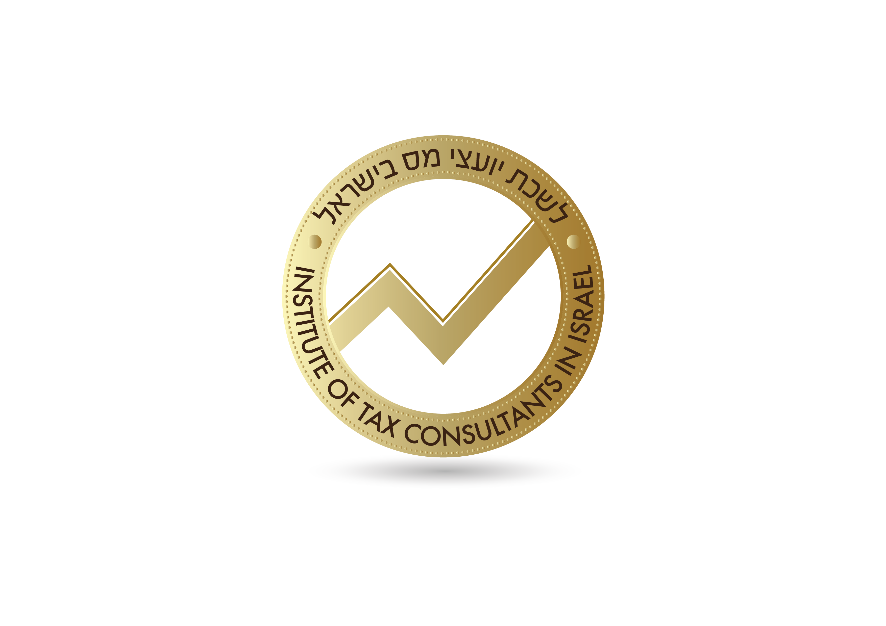 חוק פנסיה חובה לעצמאים – תוצאות אי ההפקדה
עצמאי שלא הפקיד לקופת גמל לקצבה, ושהכנסתו החייבת בהפקדה, בשנת מס, עולה על סכום השווה ל־ 12 פעמים שכר מינימום באותה שנת מס, ישלח לו המרכז לגביית קנסות, אגרות והוצאות התראה ולפיה אם לא יפקיד את התשלומים כאמור, בתוך 90 ימים ממועד משלוח ההתראה, יוטל עליו קנס. 

עצמאי שהומצאה לו התראה בשל אי הפקדה לקופת גמל לקצבה ולא הפקיד, דינו קנס 500 ₪.
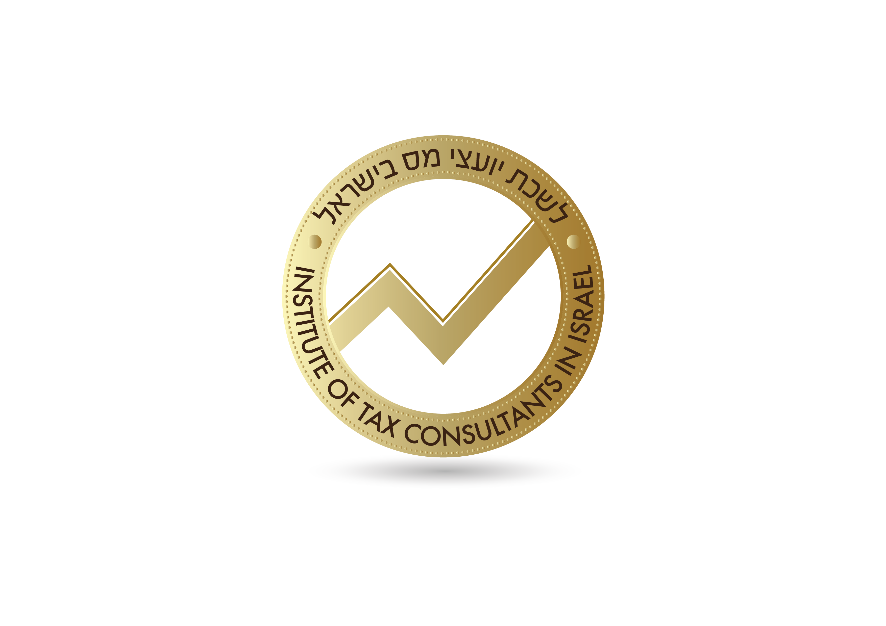 דיני עבודה על קצה המזלג
שכר יסוד – זהו השכר  הבסיסי לפי תעריפי השכר המוסכמים בחוזה העבודה בין העובד והמעביד. 
בהתאם חוק שכר מינימום, תשמ"ז 1987 שכר זה לא יפחת מהסכומים שלהלן:

שכר מינימום חודשי למשרה מלאה      5,300 ₪ החל מ 01.12.2017		

שכר מינימום לשעה
קיימת מחלוקת האם שכר המינימום הינו לפי 186 שעות עבודה בחודש קרי,
5300:186=28.49 ₪  או שמא נגזר מ – 182 שעות עבודה בשבוע - 
שכר המינימום חלקי 182 שהם 29.12 ₪ לשעה.
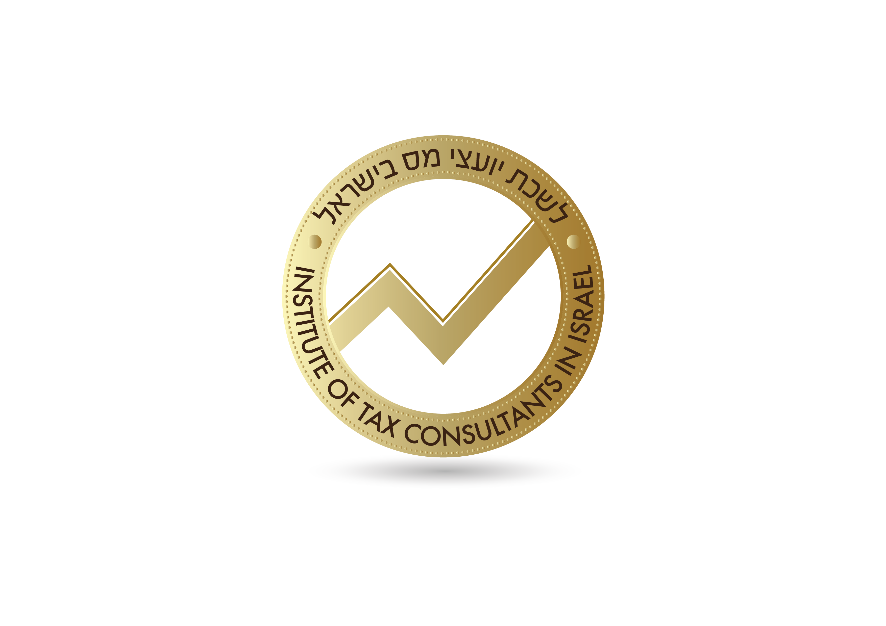 שעות נוספות
חוק שעות עבודה ומנוחה, תשי"א 1951 קובע כי שעות נוספות הן השעות בהן עבודת העובד עוברת את מכסת השעות ביום עבודה מלא או בשבוע עבודה מלא.
עבודה בשעות נוספות מזכה את העובד בגמול שעות נוספות.

מהו יום עבודה? 
בעבודת יום  
5 ימים בשבוע - עד 8 שעות וארבעים דקות (אם העובד שוחרר להפסקה השעה הנוספת הראשונה אחרי 9 שעות ועשר דקות)
החובה לשחרור העובד להפסקה חלה אחרי 6 שעות עבודה למשך חצי שעה רציפה.
הפסקה למנוחה זו הפסקה אשר במהלכה העובד רשאי לצאת ממקום העבודה (ולא לעבוד).       במקרה שכזה, החצי שעה לא נחשבת כחלק משעות העבודה. 
6 ימים בשבוע – 8 שעות
בעבודת לילה  עד 7 שעות
עבודת לילה היא עבודה  ששתי שעות ממנה לפחות הן בתחום שבין 22:00 ל 06:00.
בעבודה לפני יום המנוחה השבועי  עד 7 שעות
בעבודה לפני חג שהעובד אינו עובד בו עפ"י חוק/הסכם/נוהג  עד 7 שעות.
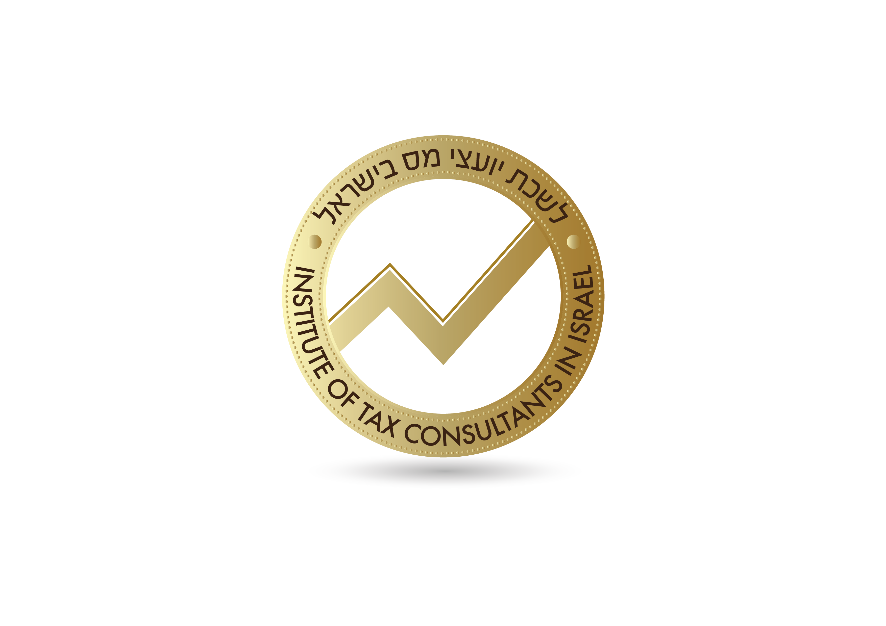 צו הרחבה בדבר קיצור שבוע העבודה במשק
כמה שעות בשבוע עבודה? עד 43 שעות
אבל...
הצו אשר חל החל מיום 01.04.2018 קובע כי שבוע העבודה במשק יקוצר בשעה אחת, כך שמספר השעות השבועיות של עובד יעמוד על 42 שעות ללא הפחתה בשכר העובד. הצו חל גם על עובדים העובדים 42.5 שעות בשבוע.
קיצור שבוע העבודה יבוצע על ידי הפחתת שעת עבודה אחת ביום מוגדר וקבוע במהלך שבוע העבודה. ניתן לשנות את היום מעת לעת.
המעסיק יכול לקבוע מה יהיה היום המקוצר בהתאם לצרכי העבודה, למקובל בפועל, וככל הניתן בהתחשב בבקשות וצרכי העובד.
שעות נוספות יחושבו על בסיס יומי ולמי שעבד 42 שעות במשך 5 ימים בשבוע אזי ביום העבודה השישי מניין השעות הנוספות יחלו להיספר החל משעת העבודה הראשונה. 
הוראות הצו אינן גורעות מהסכמים והסדרים מיטיבים
השכר השעתי של העובד יחושב על בסיס של 182 שעות עבודה לחודש ולא 186
מהו יום המנוחה השבועי? 
ליהודי  שבת
למי שאינו יהודי  שבת/ ראשון/ שישי לפי המקובל על העובד.
על יום המנוחה השבועי להחיל 36 שעות רצופות.
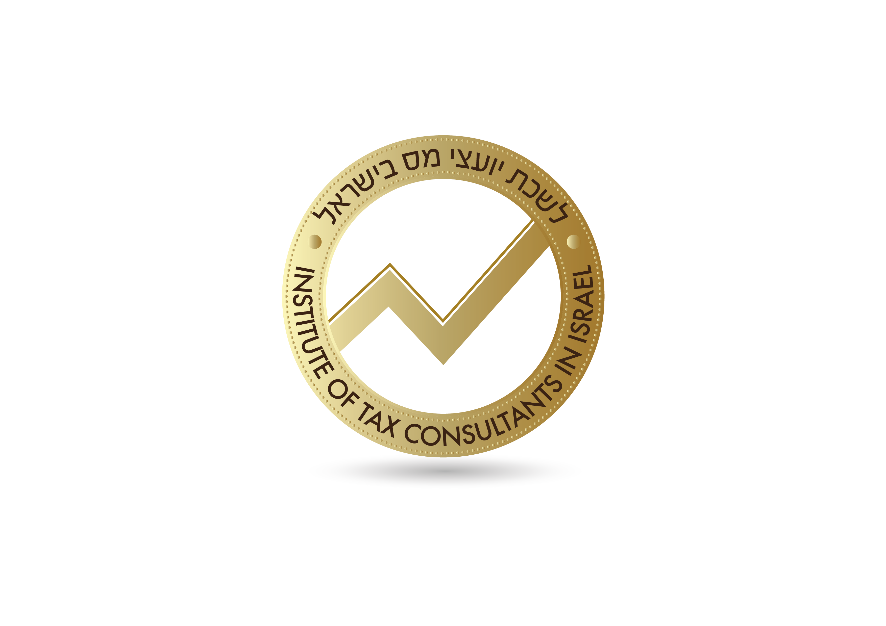 מהו הגמול על השעות הנוספות?
בעד 2 השעות הנוספות הראשונות שבאותו יום  125% משכר העבודה הרגיל (שכר העבודה הרגיל הוא שכר היסוד והתוספות הקבועות הניתנות לעובד, אם ניתנות).
בעד כל שעה נוספת שאחרי השעתיים הראשונות שבאותו יום  150% מהשכר הרגיל.
בעד כל שעת עבודה מעבר ל 42 שעות שבועיות יהיה זכאי לשעות נוספות. עבור השעתיים הראשונות 125% ולאחריהן 150%.
בעד כל שעה עד  8 שעות ביום המנוחה השבועית  150% מהשכר הרגיל. בעד 2 שעות נוספות ראשונות באותו יום 175% משכר העבודה הרגיל ובעד השעה השלישית ואילך 200% מהשכר הרגיל
אם עבר את מכסת ה 42 השבועיות אזי ביום המנוחה השבועי זכאי העובד ל 175% מהשכר בשעתיים הראשונות והחל מהשעה השלישית 200%.
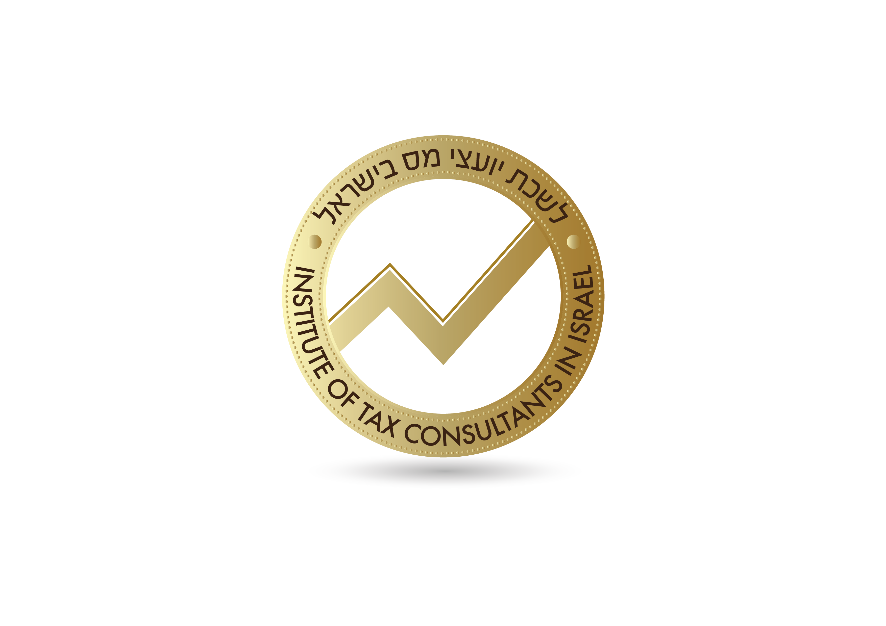 נסיעות
סעיף זה מבטא את החזר הוצאות הנסיעה המשתלם לעובד מאת המעביד. נקבע כי כל עובד הזקוק לתחבורה ציבורית כדי להגיע למקום עבודתו (לפחות שתי תחנות נסיעה) זכאי להשתתפות מעבידו בהוצאות הנסיעות. 

בעד איזה ימים העובד זכאי להחזר בגין הוצאות הנסיעה?
עובד יהיה זכאי להחזר הוצאות נסיעה בהתאם למספר ימי העבודה שלו בפועל. קרי, עובד הנעדר מעבודתו בשל חופשה או מחלה, לא יהיה זכאי להחזר הוצאות נסיעה בגין ימים אלה.
מי לא זכאי להחזר הוצאות נסיעה? 
עובד שמוסע לעבודה על חשבון המעביד או מטעמו.

הסכום המכסימלי ליום עבודה 22.6₪.
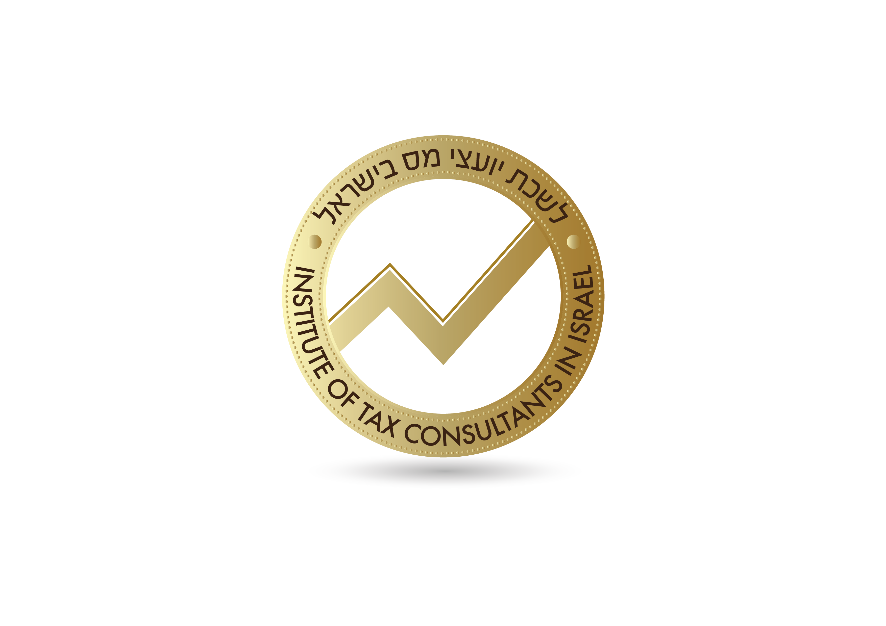 חופשה
חופשת העובד מעוגנת בחוק הקובע כי כל עובד זכאי לחופשה.
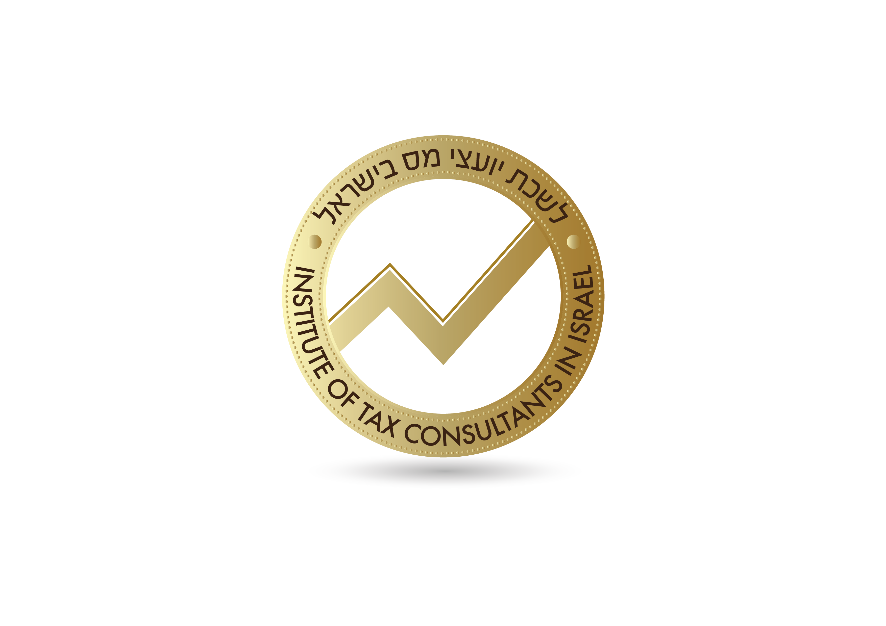 שימו לב לנתון הבא:

לימי החופשה זכאי גם עובד אשר עבד לפחות 200 ימים בשנת העבודה ואשר קיים קשר משפטי עם מעבידו במשך כל שנת העבודה זכאי למספר ימי העבודה שעבד חלקי 200 בהתאם לדוגמה שלהלן

מספר ימי עבודה בפועל   * מס' ימי הזכאות לפי הטבלה 
		200
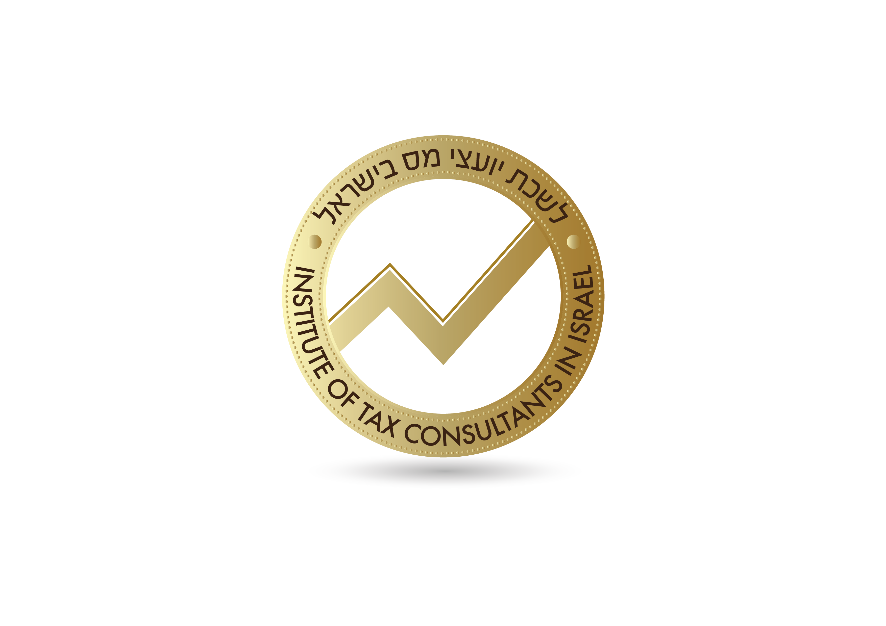 מהו שכר עבודה לעניין חישוב חופשה?	       
כל תמורה, בכסף או בשווה כסף, המשתלמת לעובד ע"י המעביד בעד שעות העבודה הרגילות.

באיזה מקרה יאבד העובד את הזכות לדמי חופשה? 
במקרה בו יעבוד בשכר בימי חופשתו יאבד את זכותו לדמי חופשה.

האם החופשה ניתנת לצבירה?
החופשה אינה ניתנת לצבירה, אך רשאי העובד, בהסכמת המעביד, לצבור את ימי החופשה לשתי שנות העבודה הבאות, אך בתנאי שהעובד ייקח לפחות 7 ימי חופשה בשנה.

באיזה מקרים משלמים פדיון חופשה לעובד?
כאשר העובד הפסיק עבודתו בטרם ניתנה לו החופשה המגיעה לו עד ליום הפסקת העבודה. סך התשלום יהיה שווה לסכום שהיה משתלם לעובד אילו יצא לחופשה ביום בו חדל לעבוד. 
סכום זה לא חייב בביטוח לאומי
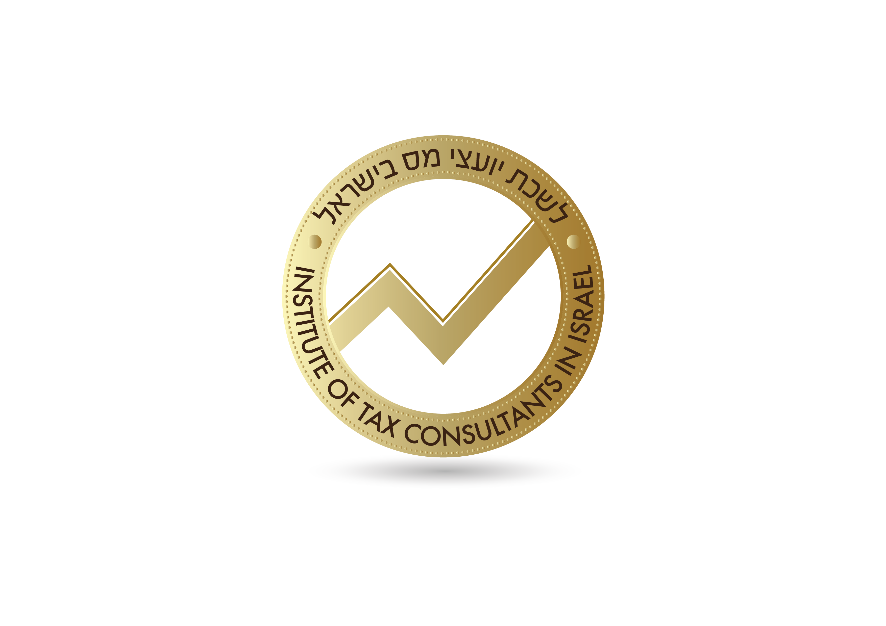 מחלה
חוק דמי מחלה קובע בין היתר את הקריטריונים לזכאות בדמי מחלה ואת גובה דמי המחלה.

מי זכאי לדמי מחלה?
 עובד (בין בשכר ובין במשכורת) שנעדר מעבודתו עקב מחלה.

מהו גובה דמי המחלה?
בהתאם לגובה שכר העבודה בימים כתיקונם.

כמה זה עולה למעביד?
תשלום בעד דמי המחלה משתלם לעובד החל מהיום השני למחלתו. 
בעד הימים השני והשלישי העובד זכאי למחצית דמי מחלה.
בעד היום הרביעי ועד ל 90 ימים או עד לסך כל ימי הצבירה 100%.
צבירת החופש יום וחצי בגין כל חודש עבודה
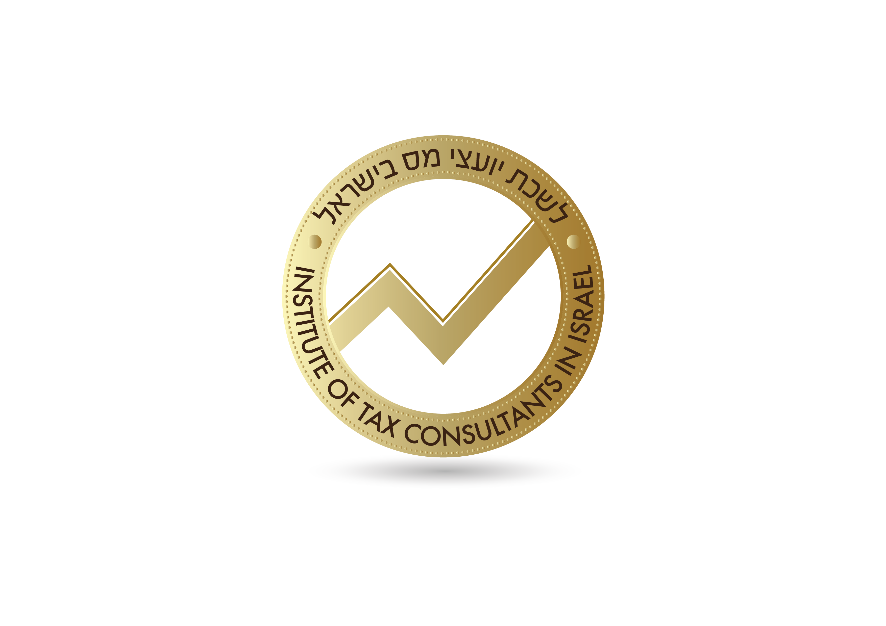 האם ניתן לפטר עובד בתקופת הזכאות לדמי מחלה?
לא ניתן לפטר עובד בתקופת הזכאות לדמי מחלה עד 90 יום אלא אם כן:
המעביד נתן לעובד הודעה מוקדמת לפיטורים לפי חוק וזאת בטרם נעדר העובד עקב מחלתו.
מקום עבודתו של העובד פסק מלפעול או שהמעביד הוכרז כפושט רגל.

באילו מקרים עובד לא יהיה זכאי לדמי מחלה?
עובד לא יהיה זכאי לדמי מחלה באם בתקופת מחלתו עבד בשכר או בתמורה אחרת עקב אותה מחלה.
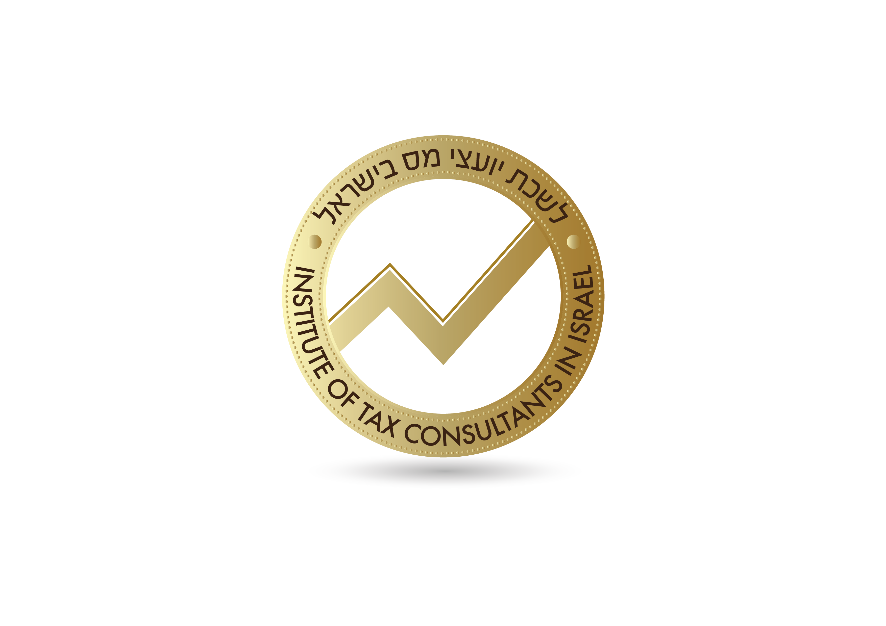 הודעה מוקדמת לפיטורים
מהי הודעה מוקדמת לפיטורים?
מעביד החפץ בפיטורי עובדו ייתן לו הודעה מוקדמת בכתב בציון תאריך הוצאת ההודעה וציון יום כניסת הפיטורים לתוקף.

מהו מועד מסירת ההודעה המוקדמת לעובד במשכורת?

העובד עבד עד 6 חודשים  יום עבור כל חודש עבודה.
עובד עבד 7 עד 12 חודשים  6 ימים בגין 6 החודשים הראשונים. יומיים וחצי נוספים בגין כל חודש עבודה נוסף.
העובד עבד למעלה מ 12 חודשים  חודש ימים.
החוק לצמצום השימוש במזומן
מטרת החוק
הגדרות
הוראות החוק לגבי עוסק
הוראות החוק לגבי אדם שאינו עוסק
הוראות החוק לגבי תייר
תרשימים
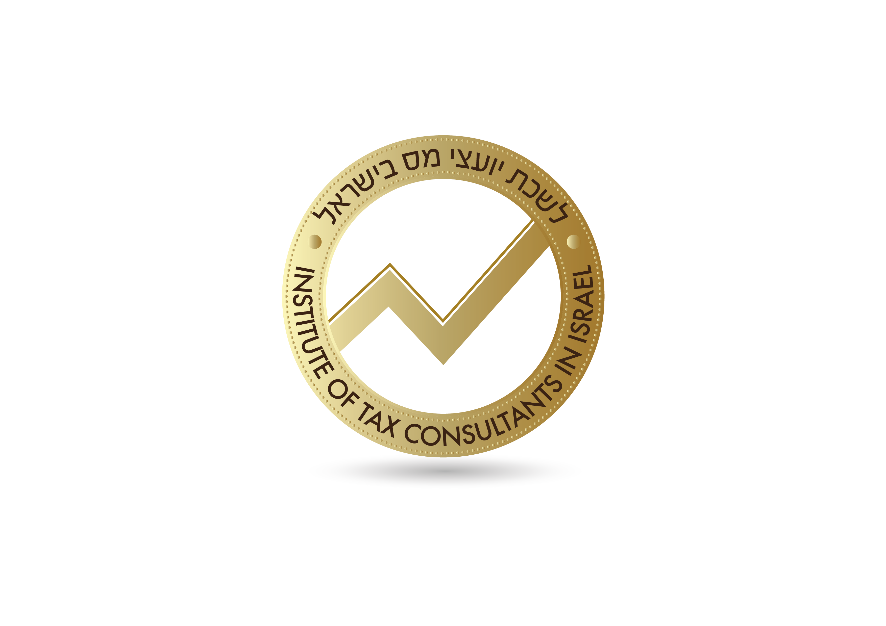 רקע ומטרת החוק
החוק לצמצום השימוש במזומן, התשע"ח  - 2018 (להלן: "החוק") נחקק במרץ 2018 ומטרתו לצמצם את ההון השחור ולסייע במאבק בפעילות הפלילית, לרבות פשיעה חמורה, העלמת מס, הלבנת הון ומימון טרור.

החוק כולל, בין היתר, הגבלות על השימוש במזומן ובשיקים וכן חובת תיעוד אמצעי תשלום ותקבול. ההגבלות חלות באופן גורף על כל אדם, תוך הבחנות נקודתיות על: עוסק, אדם שאינו עוסק, תייר, רו"ח ועו"ד בעת מתן שירות עסקי ללקוח.

נקבע כי יוטל עיצום כספי או קנס מנהלי על מפרי חוק וכן עונשי מאסר בשל מעשי מרמה.
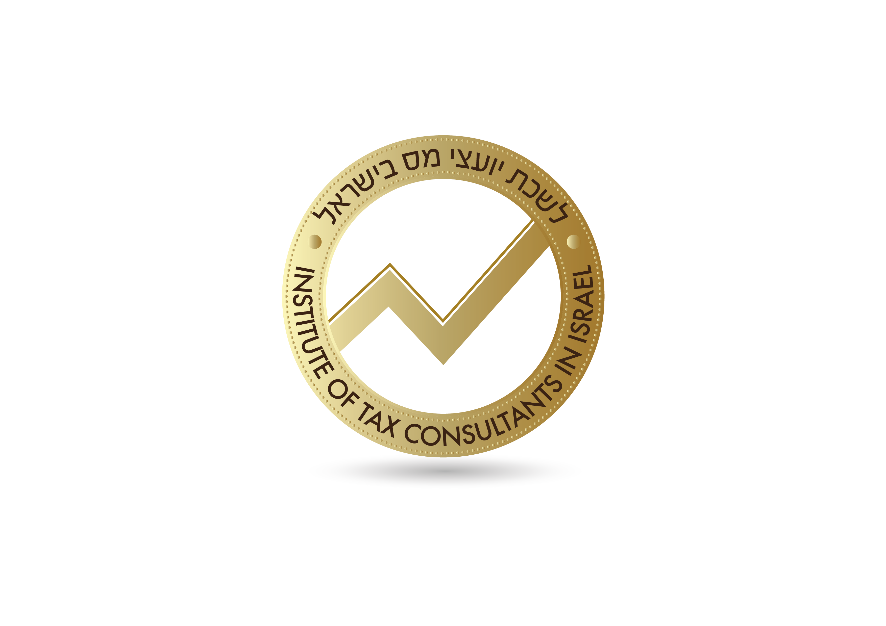 הגדרות מרכזיות בחוק
"עסקה" – מכירה או קניה של נכס או מתן שירות או קבלת שירות.

"מחיר העסקה" – התמורה שסוכמה לרבות מע"מ, מס קניה והוצאות נלוות.

במכירת מספר נכסים, לא יראו את המחיר המצטבר של כל הנכסים כמחיר של עסקה אחת, אלא אם הוסכם בין הצדדים על מכירתם בעת ובעונה אחת. פיצול מלאכותי של עסקה למספר עסקאות במטרה להתחמק ממגבלות הוראות החוק – מדובר במעשה מרמה אשר על ביצועו מוטל עונש מאסר.
בעסקה מתמשכת לקבלת שירות ו/או תשלום שכירות יראו כל תשלום שיש לשלם באופן תקופתי כמחיר העסקה.
"תשלום במזומן" – סכום המשולם או הניתן במזומן, למעט סכום הנמוך מבין אלה:

סכום בשיעור של 10% ממחיר העסקה, מסכום התרומה או מסכום ההלוואה.


סכום של 11,000 ₪ (עוסק) או 50,000 ₪ (אינו עוסק) לפי העניין.
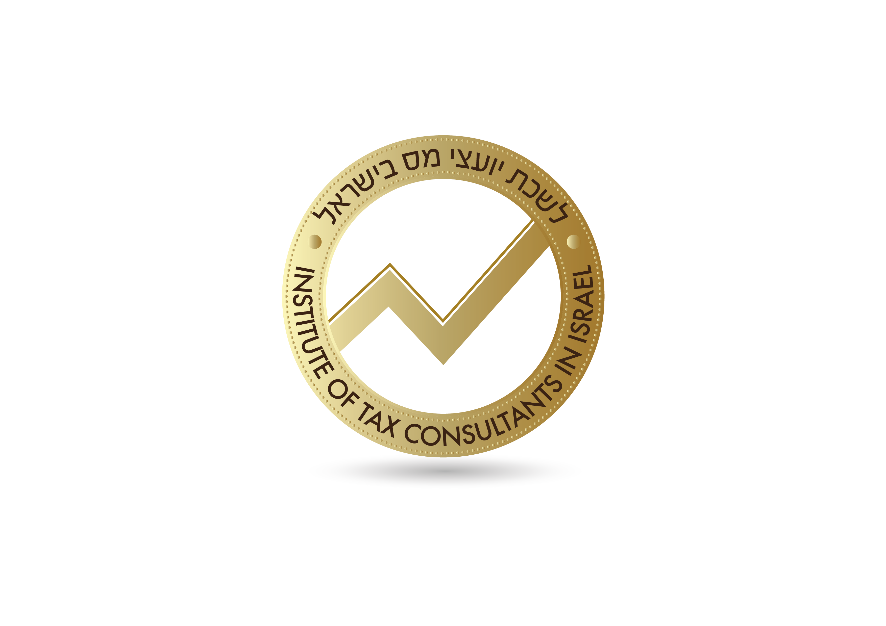 הוראות החוק לגבי עוסק - הגבלות על השימוש במזומן
לא ייתן ולא יקבל תשלום במזומן, במסגרת עסקו, בעסקה מעל 11,000 ₪.

לא יקבל תשלום במזומן מתייר, במסגרת עסקו, בעסקה מעל 55,000 ₪.

לא ייתן ולא יקבל תשלום במזומן כשכר עבודה, כתרומה, או כהלוואה בסכום העולה על 11,000 ₪, למעט הלוואה הניתנת ע"י גוף פיננסי מפוקח.

לא ייתן ולא יקבל תשלום במזומן כמתנה בסכום העולה על 50,000 ₪.
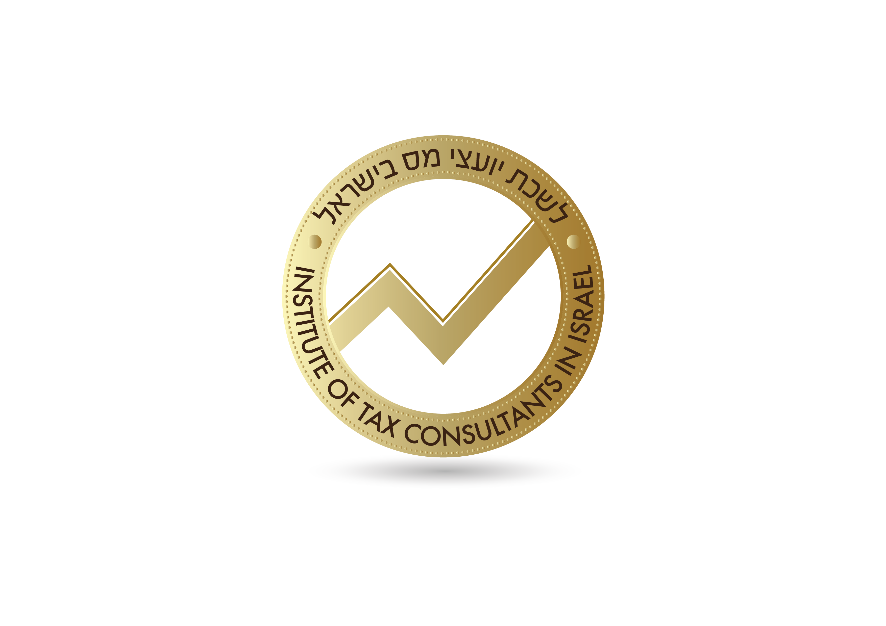 הוראות החוק לגבי עוסק - הגבלות על השימוש בשיקים לעוסק
לא ייתן ולא יקבל תשלום בשיק, במסגרת עסקו, עבור: עסקה/ שכר עבודה/ תרומה/ הלוואה/ מתנה, בלי ששם מקבל התשלום נקוב בשיק , כנפרע או כנסב, לפי העניין.

לא יסב שיק ולא יקבל שיק מוסב, בלי ששמו ומספר זהותו של המסב נקובים בשיק.

בסעיף זה אין הגבלה לגובה הסכום – הוראות החוק חלות על כל סכום.
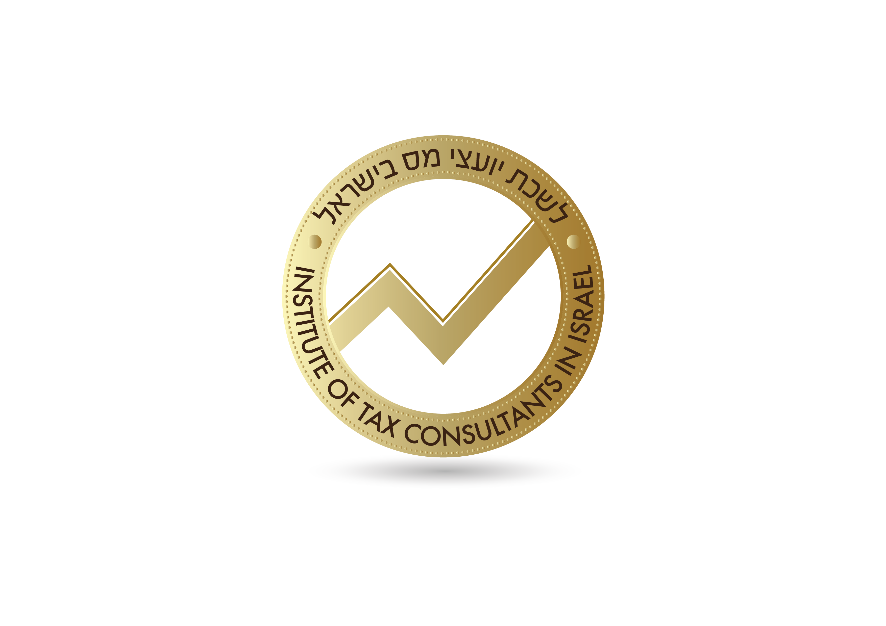 תיעוד תקבולים וסנקציות
החוק מפרט את הפרטים אותם יש לכלול בקבלה: אמצעי התשלום, אם במזומן (לפרט סוג מטבע), אם בשיק (פרטי שיק מלאים), אם באשראי (סוג הכרטיס, 4 ספרות אחרונות, שם בעל הכרטיס, שם הבנק ומספר חשבון).

הסנקציה על הפרה של עוסק:
הפרה עד 25,000 ₪ - עיצום 15%
הפרה עד 50,000 ₪ - עיצום 20%
הפרה מעל 50,000 ₪ - עיצום 30% מגובה ההפרה

כל עיצום כספי שיוטל יפורסם באתר רשות המיסים ויכלול בין היתר: מהות ההפרה, סכום העיצום הכספי שהוטל ופרטים על המפר.
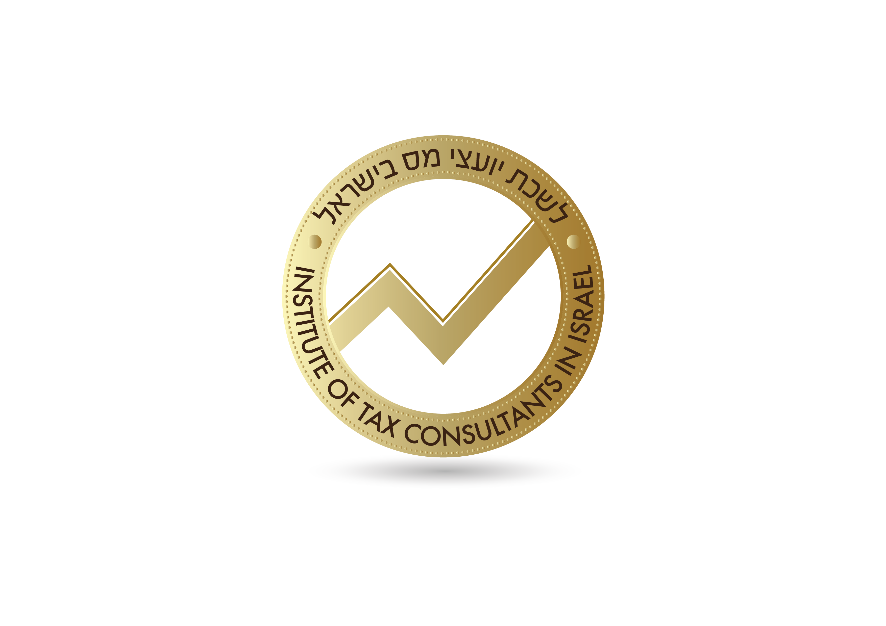 הוראות החוק לגבי אדם שאינו עוסק - הגבלות על השימוש במזומן
לא ייתן תשלום במזומן, בעסקה מעל 50,000 ₪.

לא ייתן תשלום במזומן לעוסק, כשמחיר העסקה גבוה מ 11,000 ₪.

לא ייתן תשלום במזומן לאדם שאינו עוסק , בעבור עסקה, כשמחיר העסקה גבוה מ 50,000 ₪.

לא ייתן ולא יקבל תשלום במזומן כשכר עבודה, כתרומה או כהלוואה בסכום הגבוה מ 11,000 ₪.

לא ייתן ולא יקבל תשלום במזומן כמתנה בסכום העולה על 50,000 ₪.
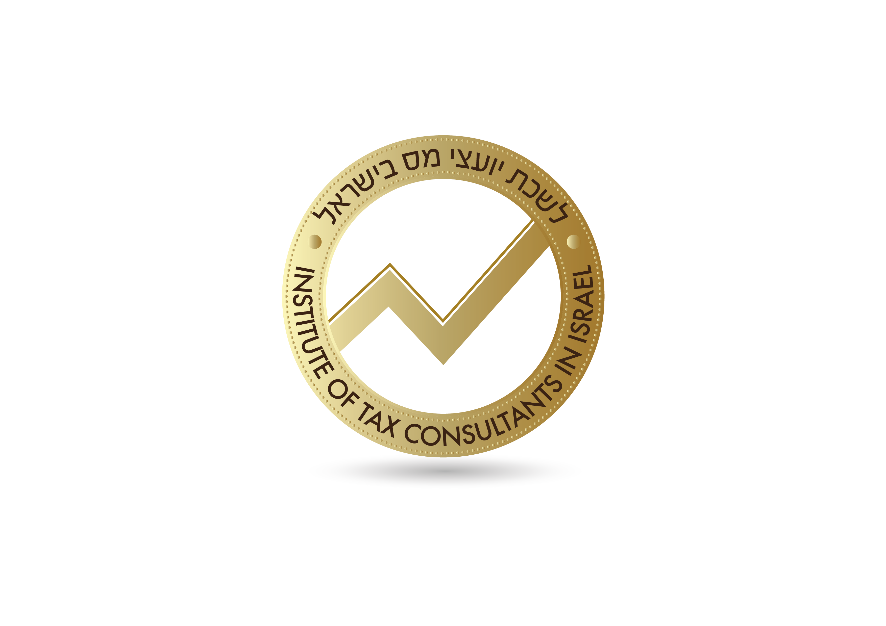 הוראות החוק לגבי אדם שאינו עוסק - הגבלות על השימוש בשיקים לאדם שאינו עוסק
לא יקבל תשלום בשיק בסכום העולה על 5,000 ₪ בעבור עסקה/ שכר עבודה/ תרומה/ הלוואה/ מתנה, בלי ששמו נקוב בשיק כנפרע.

לא ייתן לעוסק, במסגרת עסקו, תשלום בשיק בעבור עסקה/ שכר עבודה/ תרומה/ הלוואה/ מתנה, בלי ששם העוסק נקוב בשיק או כנסב לפי העניין.

לא ייתן לאדם שאינו עוסק תשלום בשיק בסכום העולה על 5,000 ₪ בעבור עסקה/ שכר עבודה/ תרומה/ הלוואה/ מתנה, בלי ששם מקבל התשלום נקוב בשיק כנפרע או כנסב לפי העניין.

לא יסב שיק ולא יקבל נסב שיק מוסב, בלי ששמו ומספר זהותו של המסב נקובים בשיק.
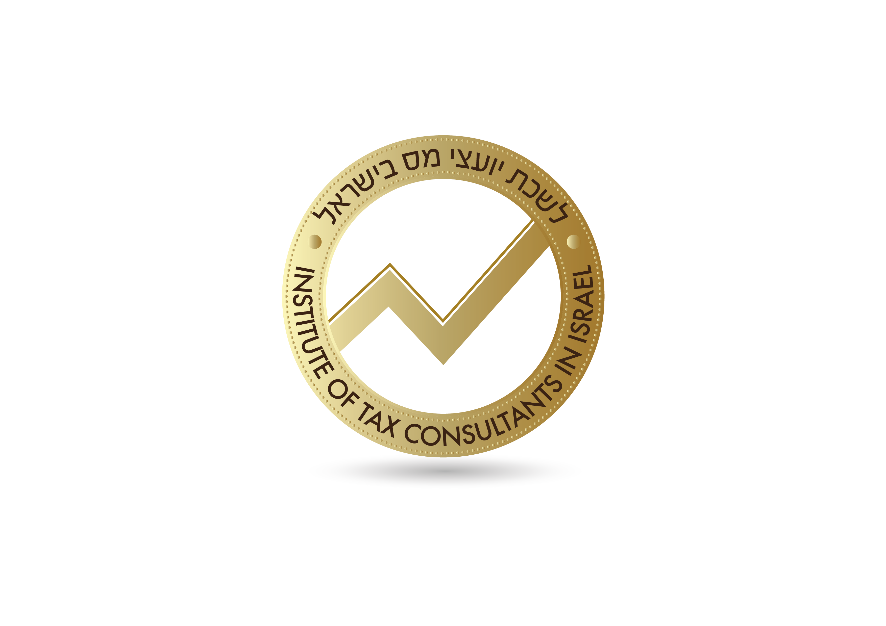 הוראות החוק לגבי תייר - הגבלות על השימוש במזומן ובשיק
לא יקבל תשלום במזומן, בעסקה מעל 55,000 ₪.

לא ייתן ולא יקבל תשלום במזומן כשכר עבודה, כתרומה או כהלוואה בסכום הגבוה מ 11,000 ₪.

לא ייתן ולא יקבל תשלום במזומן כמתנה בסכום העולה על 50,000 ₪.

לא יסב שיק ולא יקבל נסב שיק מוסב, בלי ששמו ומספר זהותו של המסב נקובים בשיק.

* הסנקציה על הפרה של אדם שאינו עוסק או תייר הינה קנס מנהלי
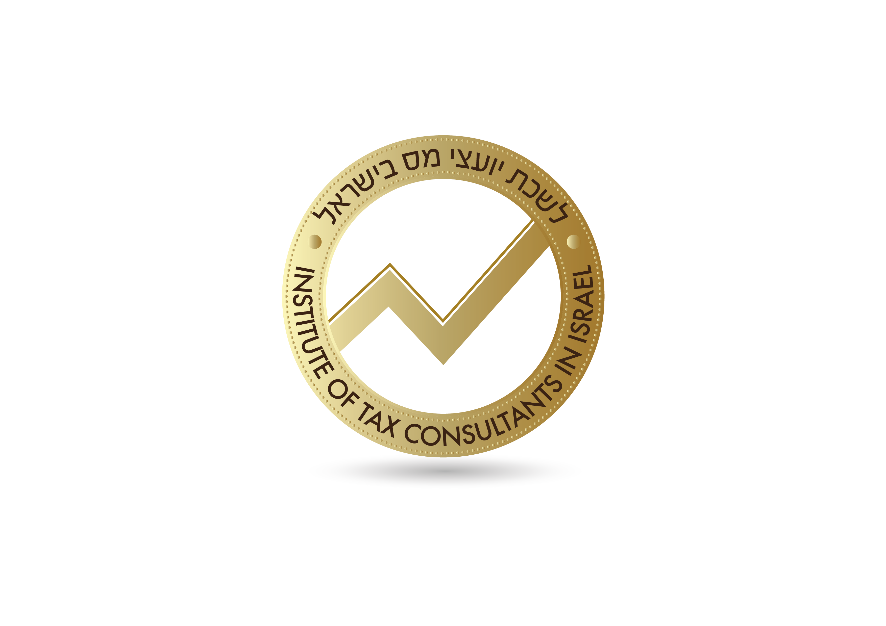 סייגים והוראות החוק באשר למעשה מרמה
ההגבלות על השימוש במזומן לא יחולו בין קרובי משפחה, למעט לתשלום במזומן עבור שכר עבודה.

הוראות החוק באשר למעשה מרמה:
	" העושה מעשה מרמה לרבות אחד מהמעשים המנויים להלן, במטרה להתחמק מאחד האיסורים לגבי השימוש במזומן, דינו מאסר 3 שנים"

*פיצול: עסקה, שכר עבודה, תרומה, הלוואה או מתנה
* רישום פרטים כוזבים במסמך
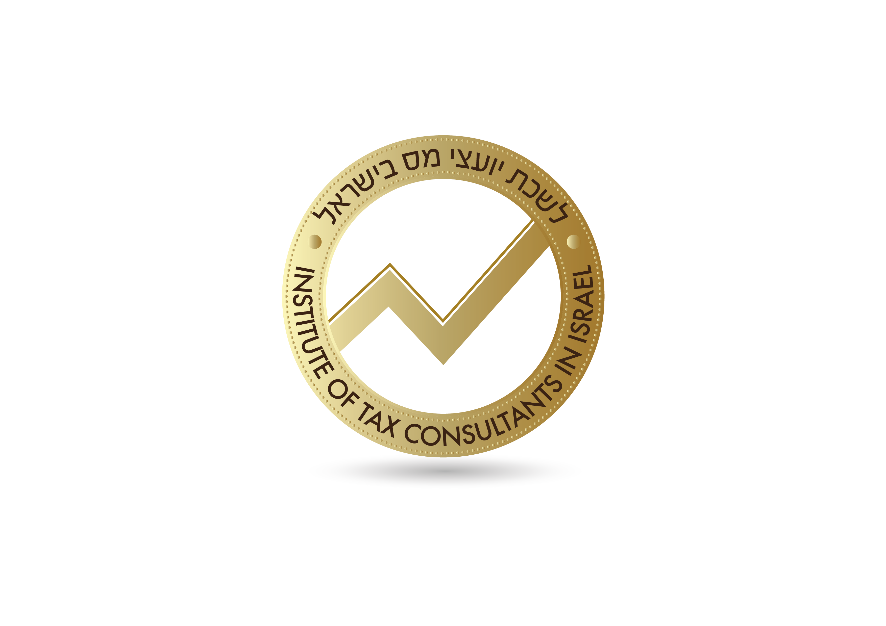 תרשים מסכם לגבי אופן קביעת קיומה של הפרה בעת שימוש במזומן
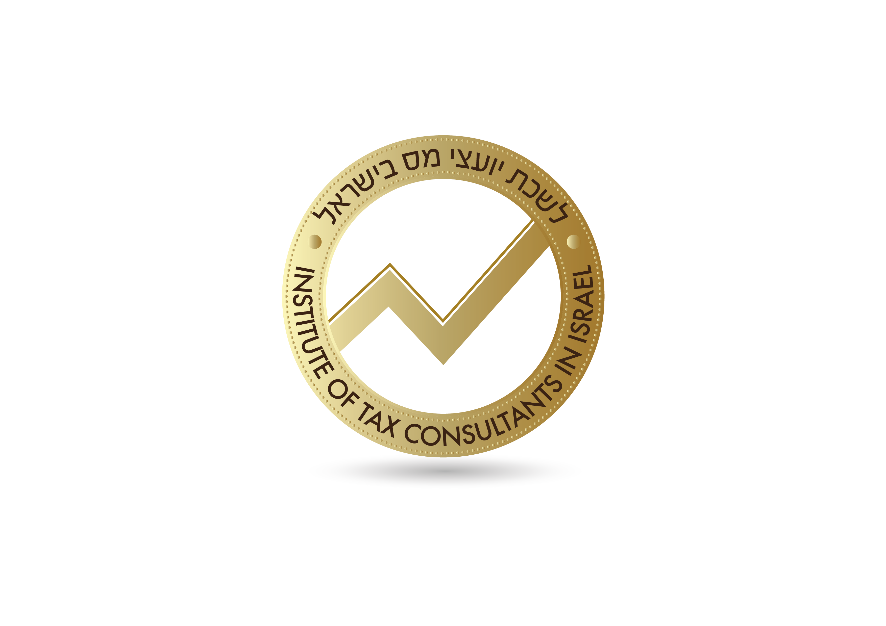 תרשים מסכם לגבי אופן קביעת קיומה של הפרה בעת שימוש בשיק
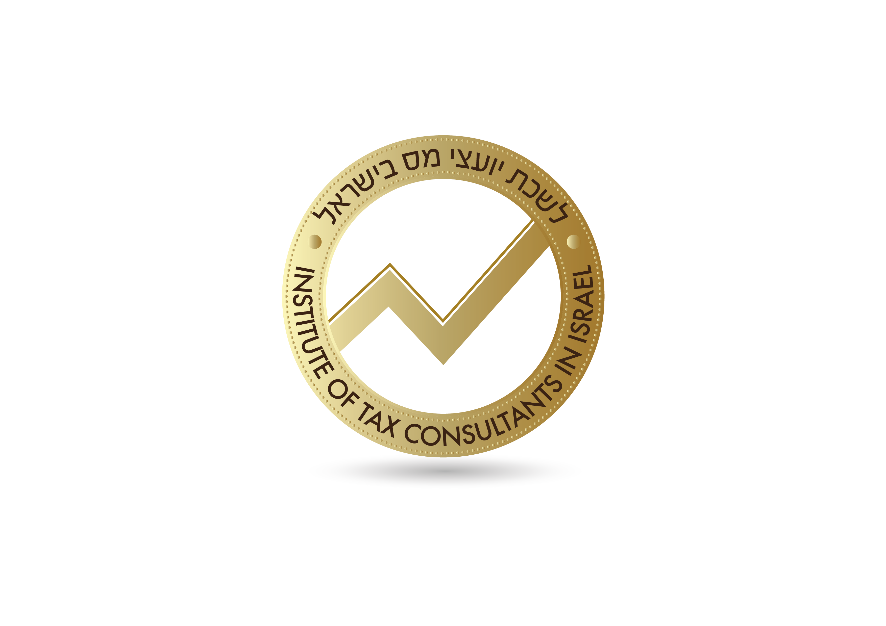 טיפים
שיעור 2
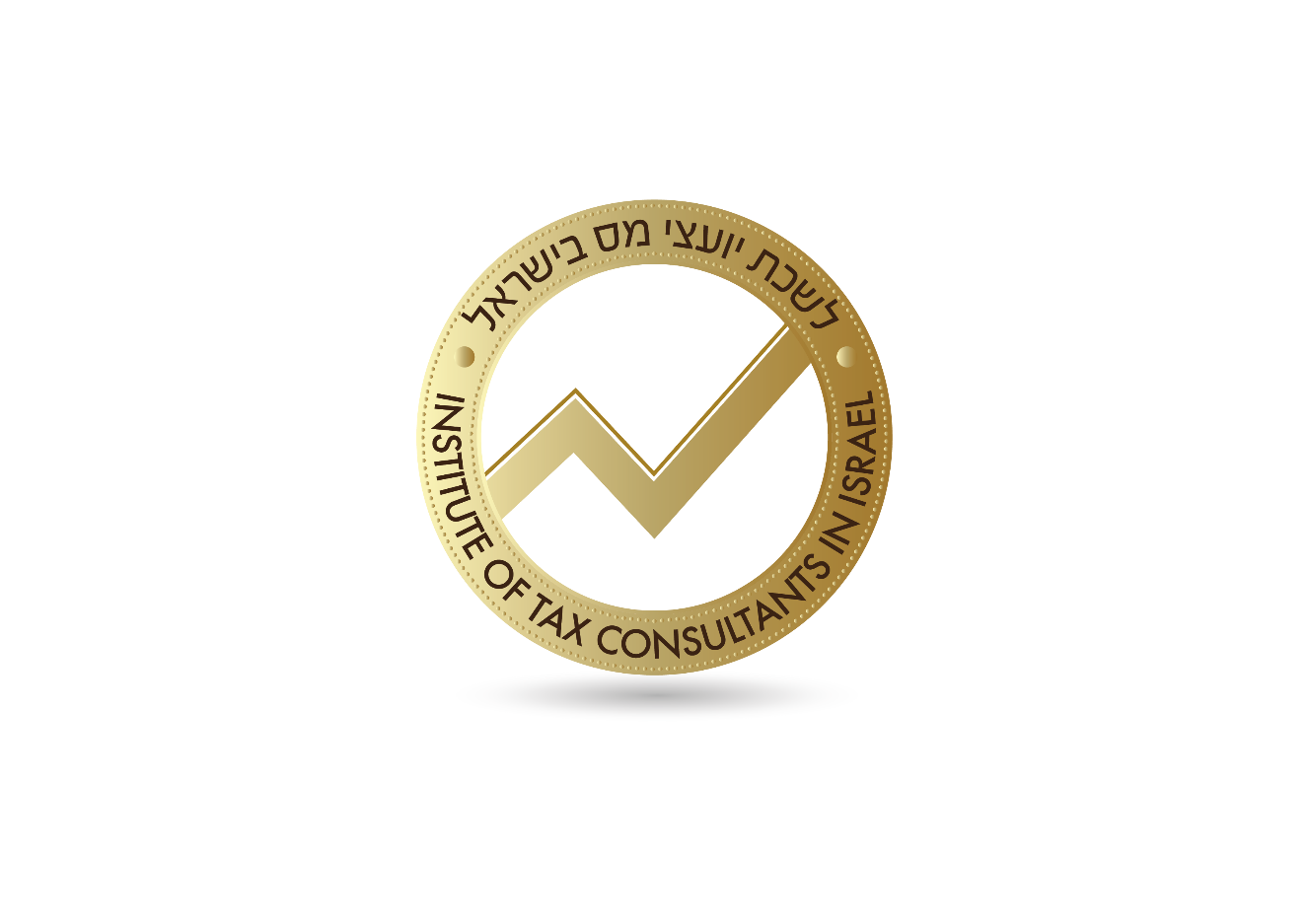 מרצה: יועצת מס גיתית שלומי, ממלאת מקום נשיא לשכת יועצי המס ויו"ר פורום המיסים בלשכה
gitit@gstax.co.ilמייל:
טיפ: ממי צריך להיפרע עובד הנפגע בתאונת דרכים?
אדם שנפגע בתאונת דרכים זכאי לקבל כספים (בין היתר, אובדן ימי השתכרות) מחברת הביטוח בה מבוטח הרכב, זאת עפ"י חוק פיצויים לנפגעי תאונת דרכים, התשל"ה-1975, והתקנות והצווים הרלבנטיים. לפיכך, במקרה כזה לא מוטלת החובה על המעביד לשלם דמי מחלה - אלא אם ישנו הסכם קיבוצי / צו הרחבה / חוזה אישי / נוהג במקום העבודה הקובע אחרת.

במקרה בו תאונת הדרכים היתה במהלך ועקב העבודה, לרבות בדרך הרגילה (ללא סטייה) מבית העובד לעבודה ובחזרה, תחשב זו לתאונת עבודה, שתזכה את העובד בדמי פגיעה מהמוסד לביטוח לאומי.
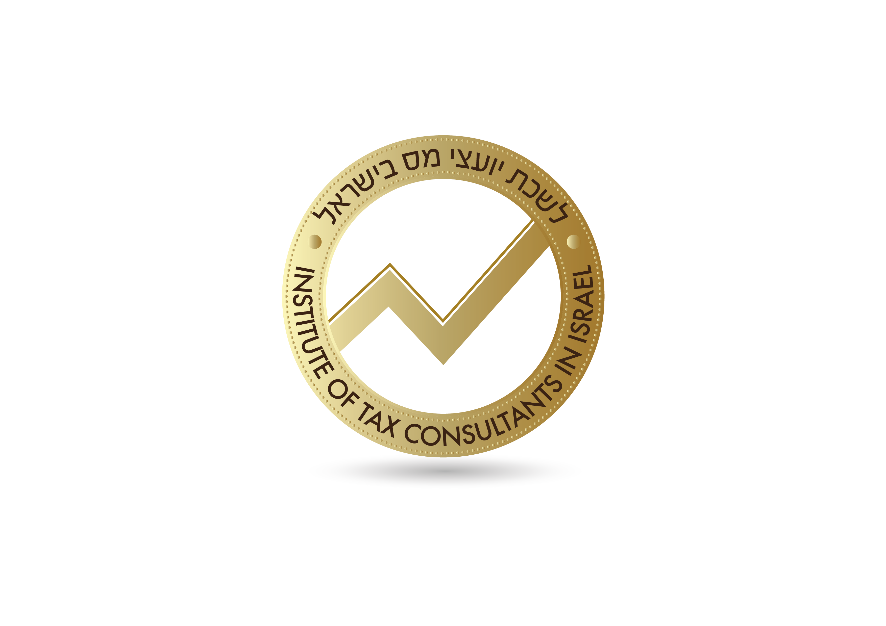 נוהל ביקורת פתע ממס הכנסהמה צריך ומה לא צריך לעשות בעת ביקורת פתע:
ביקורת פתע של נציג רשות המיסים, כשמה כן היא, היא אכן מיועדת לעריכת ביקורת בעסק והיא נערכת במסגרת ביקור פתע בעסק אותו עושה נציג הרשות הרלבנטית. 

להלן מספר עצות בנוגע לפעולות שיש או שאין לעשותן בקשר לביקורת פתע בעסק:

יש לשמור בעסק את הניירת והמסמכים הרלבנטיים שדרושים לצורך עמידה בהוראות ו/או הצבעה על התנהלות עסקית תקינה; 
יש לוודא מראש כי העסק מנהל את כל הספרים המיוחדים שהחוק מחייב אתכם לנהל.
יש להכין את עובדי העסק מבעוד מועד ולתת להם הנחיות מדויקות וברורות ביחס לאופן ההתנהלות בעת ביצוע ביקורת פתע בעסק;
יש לבקש מהמבקר להציג מסמכים/תעודות מזהים שמעניקים לו סמכות לבצע ביקורת בעסק;
יש לבקש מהמבקר מידע ביחס למטרה המדויקת שבגינה נערכת הביקורת בעסק;
יש להתייחס למבקר בכבוד ובנימוס;					              
ן
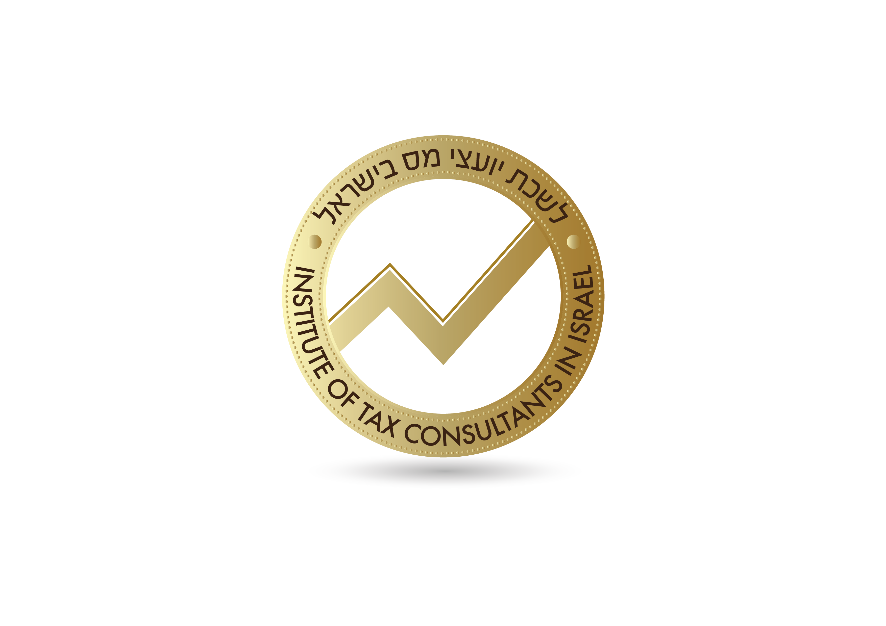 יש לדאוג לכך שבעל תפקיד הבקיא בתחום שבו נערכת הביקורת בעסק ילווה באופן צמוד את המבקר במהלך ביצוע הביקורת; הנכם רשאים להזמין את מייצגכם להיות נוכח בעת הביקורת.
על בעל התפקיד להעניק למבקר את כל המידע וההסברים שיש בהם כדי למנוע אי הבנות והחלטות שגויות מצד המבקר וכך להביא לתוצאה חיובית של תהליך הביקורת;
על בעל התפקיד להימנע מלנדב מידע בלתי נחוץ ולא מועיל. הדברים נכונים שבעתיים כשמדובר במידע שהינו בתחום סמכותו של עובד מקצועי אחר בעסק.
אם יצאתם צדיקים ולא נתגלו ליקויים במהלך הביקורת הקפידו כי המבקר מציין זאת בפרוטוקול.
במידה ובמהלך ספירת הקופה מתגלה הפרש. אפשר לבקש ספירה חוזרת. במידה ונתגלה אי רישום תקבול מסוים יש לציין בפני המבקרים כי הסיבה הינה חריגה, לפרטה ולוודא כי הם מציינים זאת ברישומיהם. אך חשוב לדעת כי גם אירוע חריג אינו מצדיק אי רישום.
חתמו על כל מסמך שערכו המבקרים רק לאחר שקראתם אותו ותוכנו נכון, ברור ומובן לכם. הנכם רשאים לדרוש שהמבקרים ירשמו בפרוטוקול את תגובותיכם.
בקשו העתק מכל טופס שחתמתם עליו.
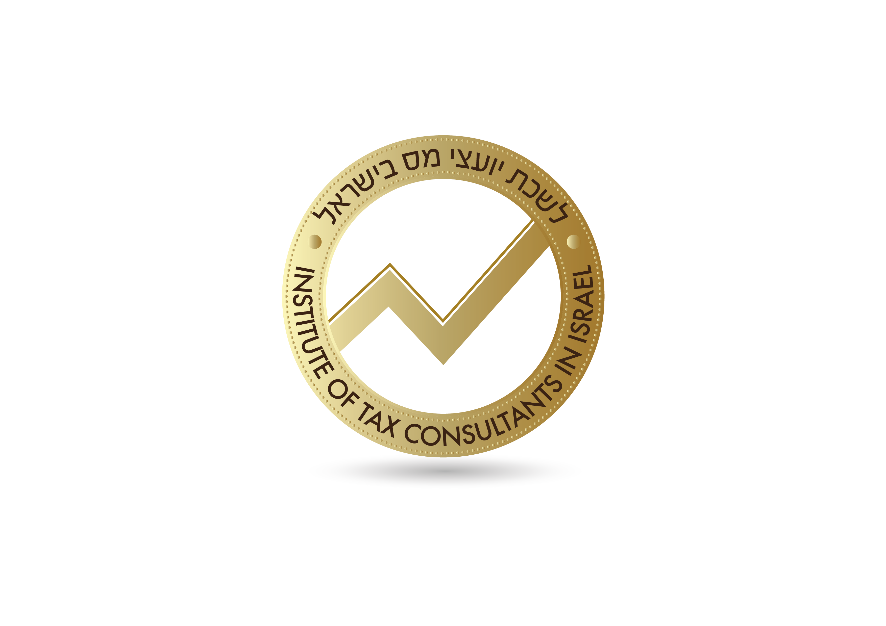 הכרה כהוצאה שוטפת ברכוש קבוע  שהוחלף בעסק
מוטב כי בעל עסק שבשנת מס מתכנן למכור או לגרוע מרשימת נכסיו ציוד ששימש בעסקו ומעוניין להחליפו בחדש ייוועץ עם יועץ המס שלו שכן למועד רכישת הציוד המחליף משמעות גבוהה למקסום החיסכון במיסים.  

מכיוון שסביר שלבעל העסק יגרם הפסד כספי בגין מכירת ציוד ישן,  ייתכן וכדאי לו לבצע שחלוף נכסים באותה שנת מס  ובכך יהיה זכאי לקזז את ההפסד שנוצר כנגד הכנסתו החייבת כבר באותה השנה.
כאמור, לפני מכירה או רכישה של ציוד בעסקך רצוי לשתף ולהתייעץ עם יועץ המס שלך מכיוון  שאם תדחה את קניית הציוד המחליף לשנת המס הבאה ההפסד ירשם כהפסד הון ואז יקוזז רק כנגד רווח הון שייגרר לשנים הבאות תוך אי וודאות ליכולת הקיזוז ולחיסכון אפשרי במיסים.
סוף מעשה במחשבה תחילה !
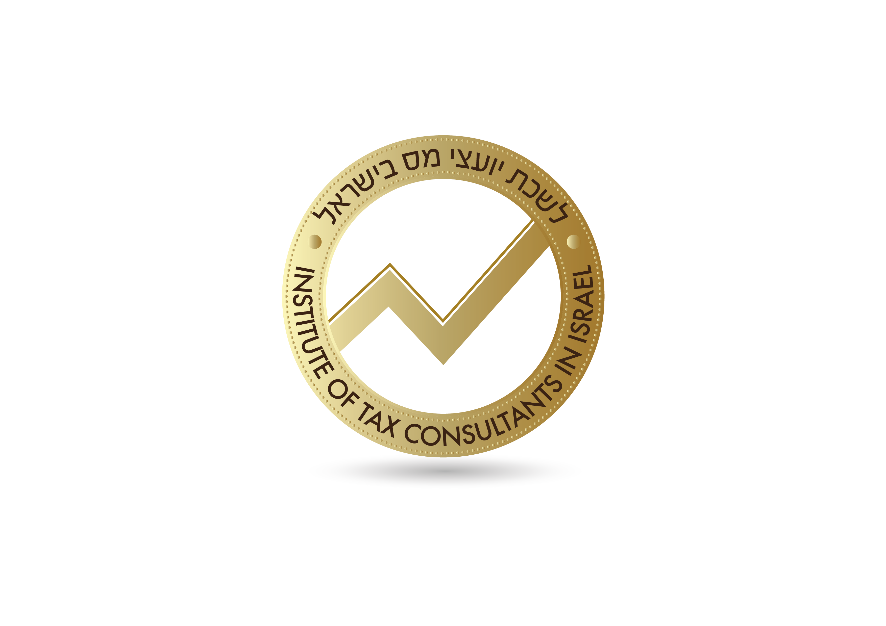 דוגמה
ב 01.01.13 רכישת רהוט למסעדה				200,000 ₪ 
פחת שנתי 12%						24,000	₪ 
רהוט במסעדה מחזיק כ 3 שנים				(72,000) ₪ 
מכירה או פינוי כעבור 3 שנים				128,000 ₪ 
אם פיניתי יהיה הפסד			128,000 ₪  
אם מכרתי ב 28,000 ₪ יהיה הפסד		100,000 ₪ 

בכל מקרה, במכירה או פינוי באותה שנת מס (31.12.15) כנגד רכישת רהוט חדש אזי כל ה 100,000/ 128,000 יוכרו כהוצאה בשנת 2015

* כמובן שבמכירה/פינוי ב 2016 וקניית רהוט חדש ב 2016 גם אז ההפסד היחסי יוכר כהוצאה שוטפת בשנת המס 2016 ( ההפסד היחסי בניכוי הפחת עד ליום המכירה)
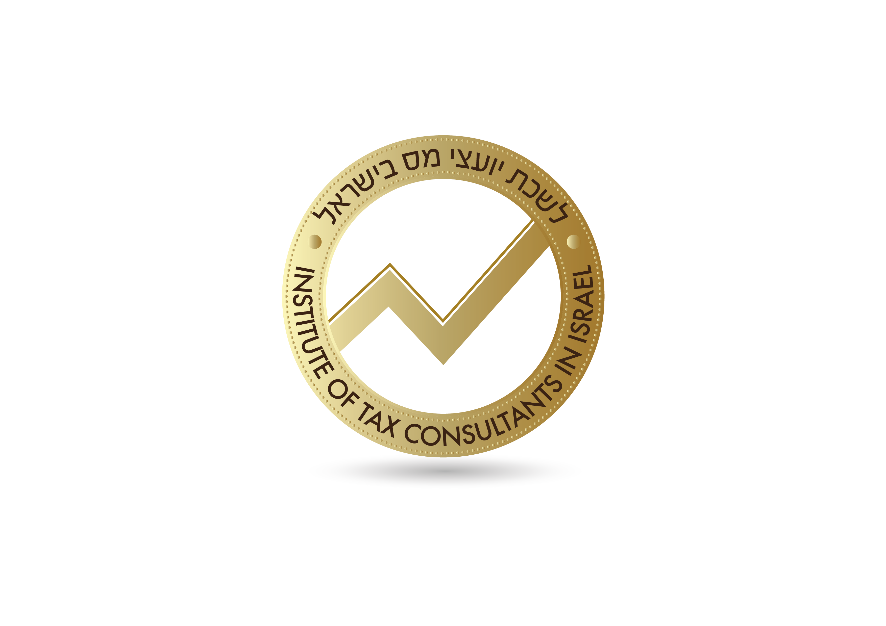 פיצוי בגין תאונה אישית
חוק ביטוח נפגעי תאונות מזכה בתשלום את מי שמלאו לו 18 וטרם הגיע לגיל פרישה אשר נפגע בתאונה ועקב התאונה איבד את כושרו לתפקד.

הקצבה לפי חוק זה משולמת לכל היותר בעד 90 יום רצופים של אובדן כושר התפקוד.

תאונה מוגדרת כאירוע פתאומי שבו גורם חיצוני מביא לחבלה פיסית וכתוצאה ממנה לאובדן כושר התפקוד ובלבד שאין זו תאונת עבודה או תאונת דרכים.

עובד שכיר או עובד עצמאי שאירעה לו תאונה בין בישראל ובין מחוץ לישראל , זכאי לדמי תאונה בעד פרק הזמן שהוא נמצא בישראל ואינו מסוגל לעבוד בעבודתו ואף לא בעבודה מתאימה אחרת.

על הנפגע בתאונה להיבדק בדיקה רפואית בתוך 72 שעות משעת התאונה, במקרה ולא ייבדק הנפגע עשוי לאבד את זכאותו.
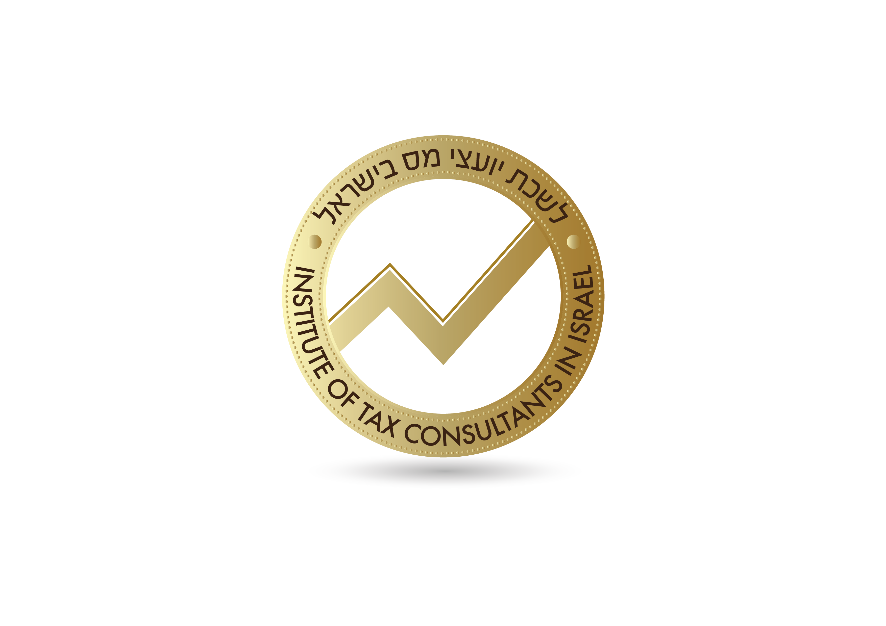 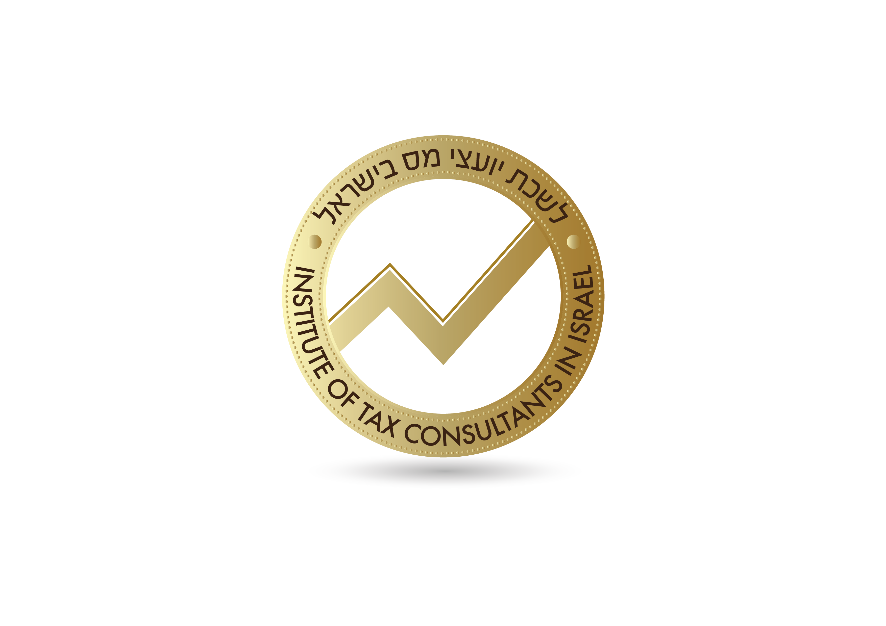 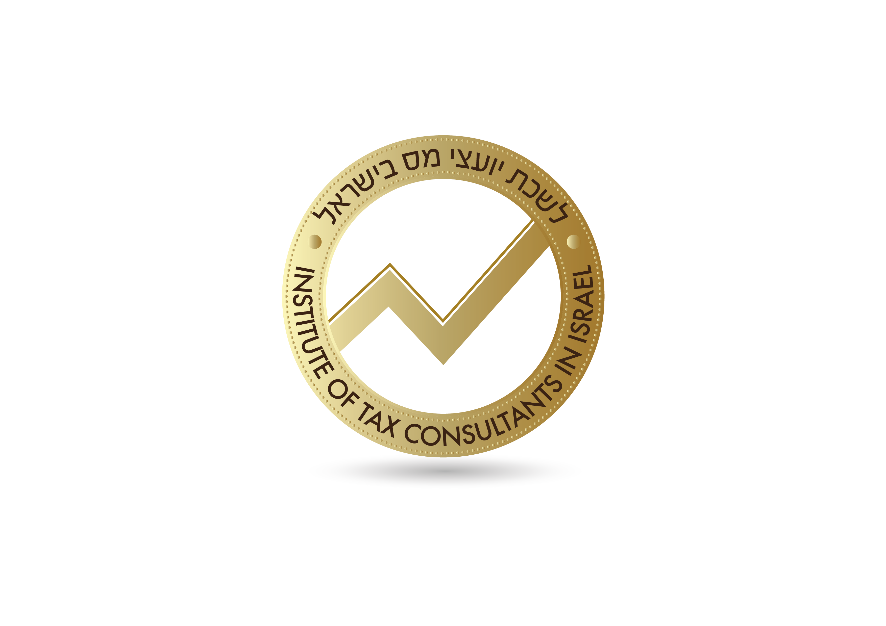 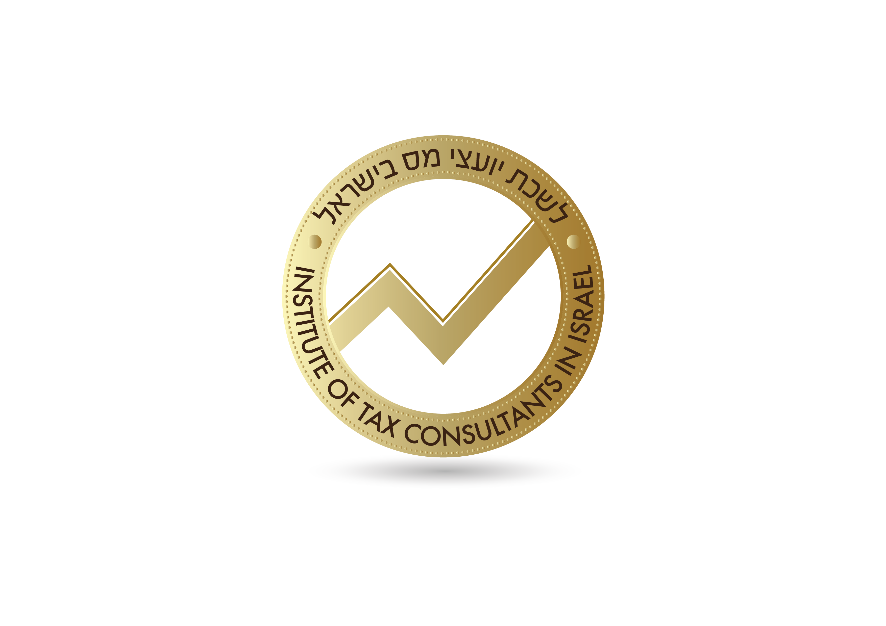 חישוב המס בחברה
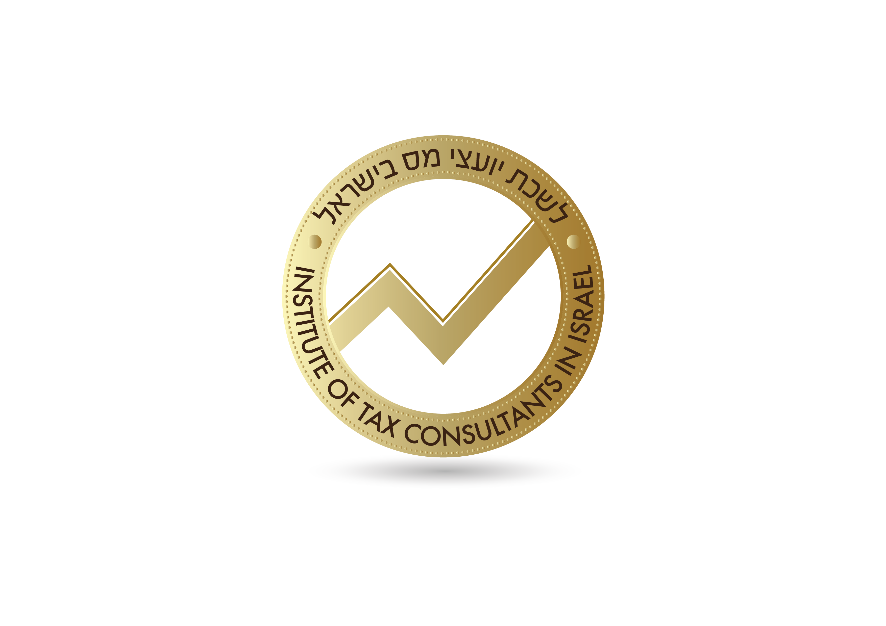 איך מחשבים מס בישראל?
להלן טבלת מדרגות המס להכנסת עבודה נכון לשנת 2019 (לרוב מדרגות אלה מתעדכנות מדי שנה) מדרגות המס זהות לשכיר ולעצמאי
*** על הכנסה מעל 649,560 ₪ יחול מס יסף בשיעור 3%
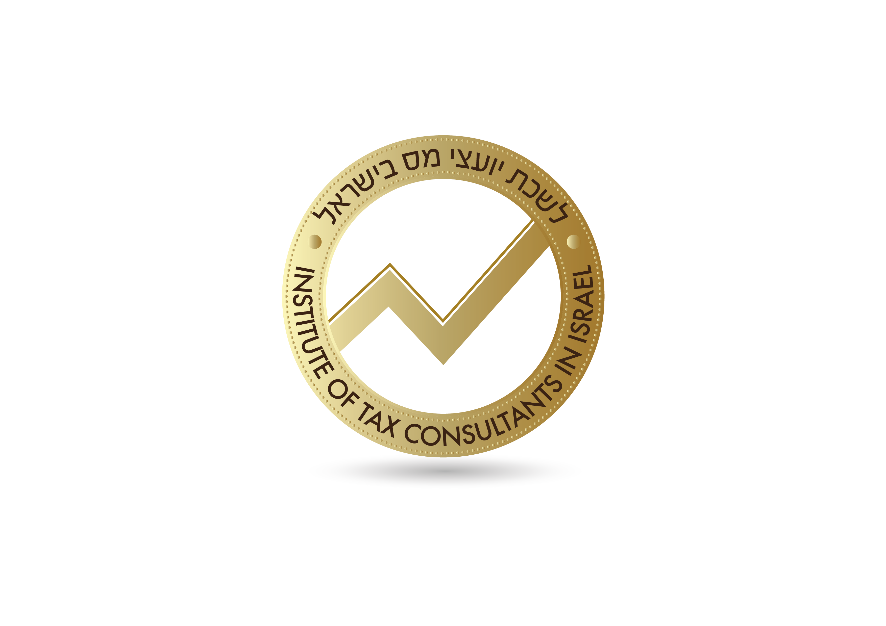 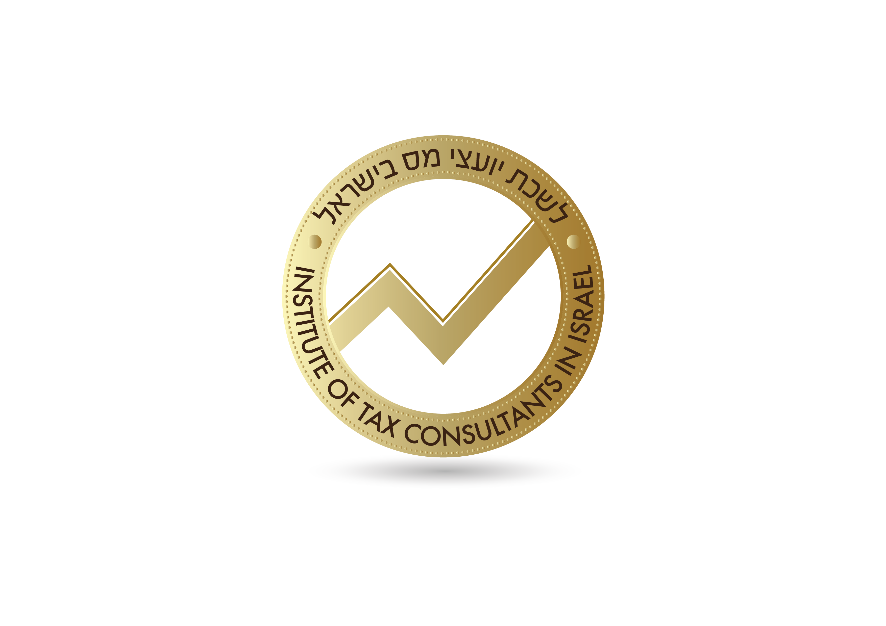 תודה על ההקשבה
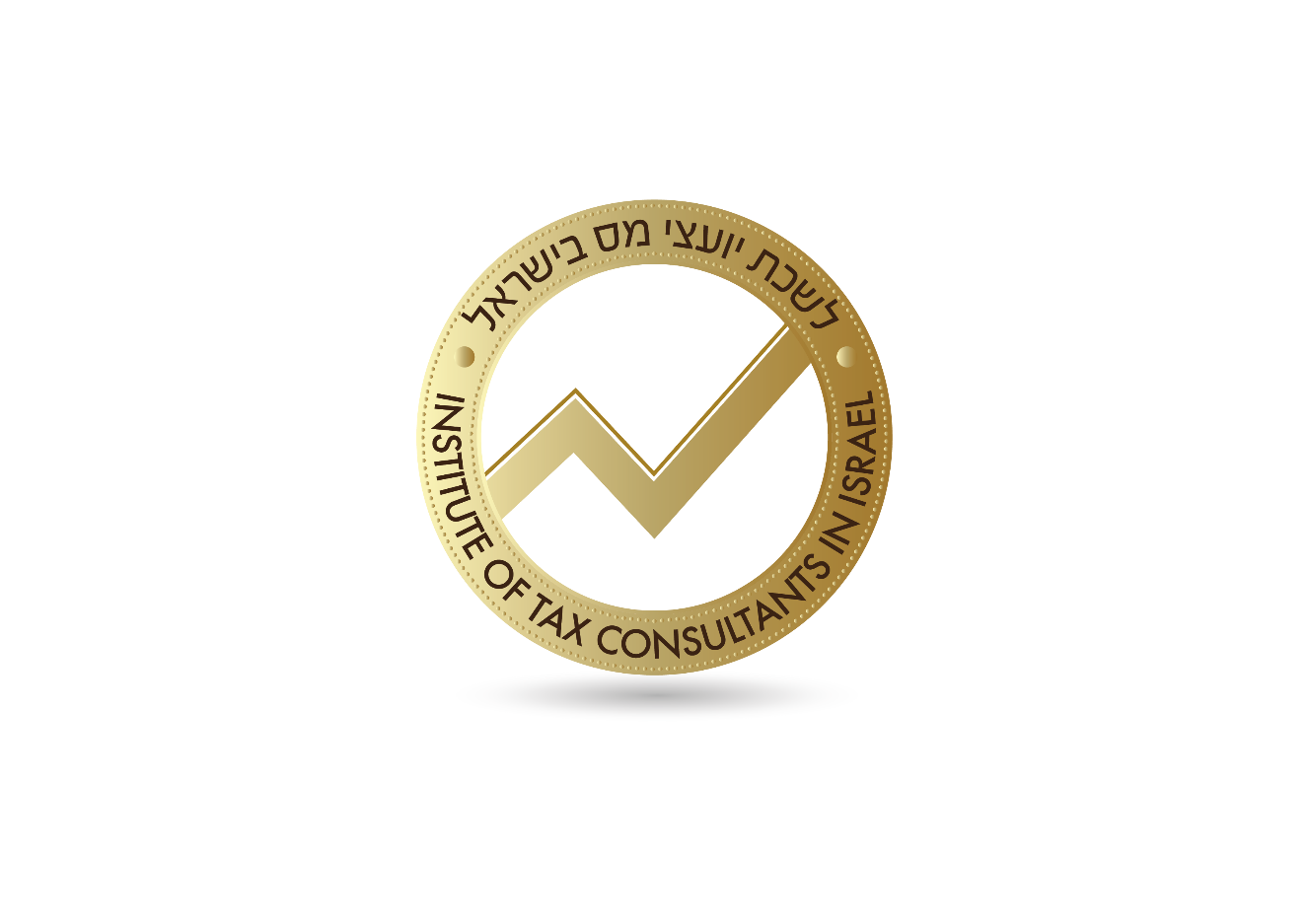 מרצה: יועץ מס ירון גינדי, נשיא לשכת יועצי המס
yaron@ygindi.comמייל: